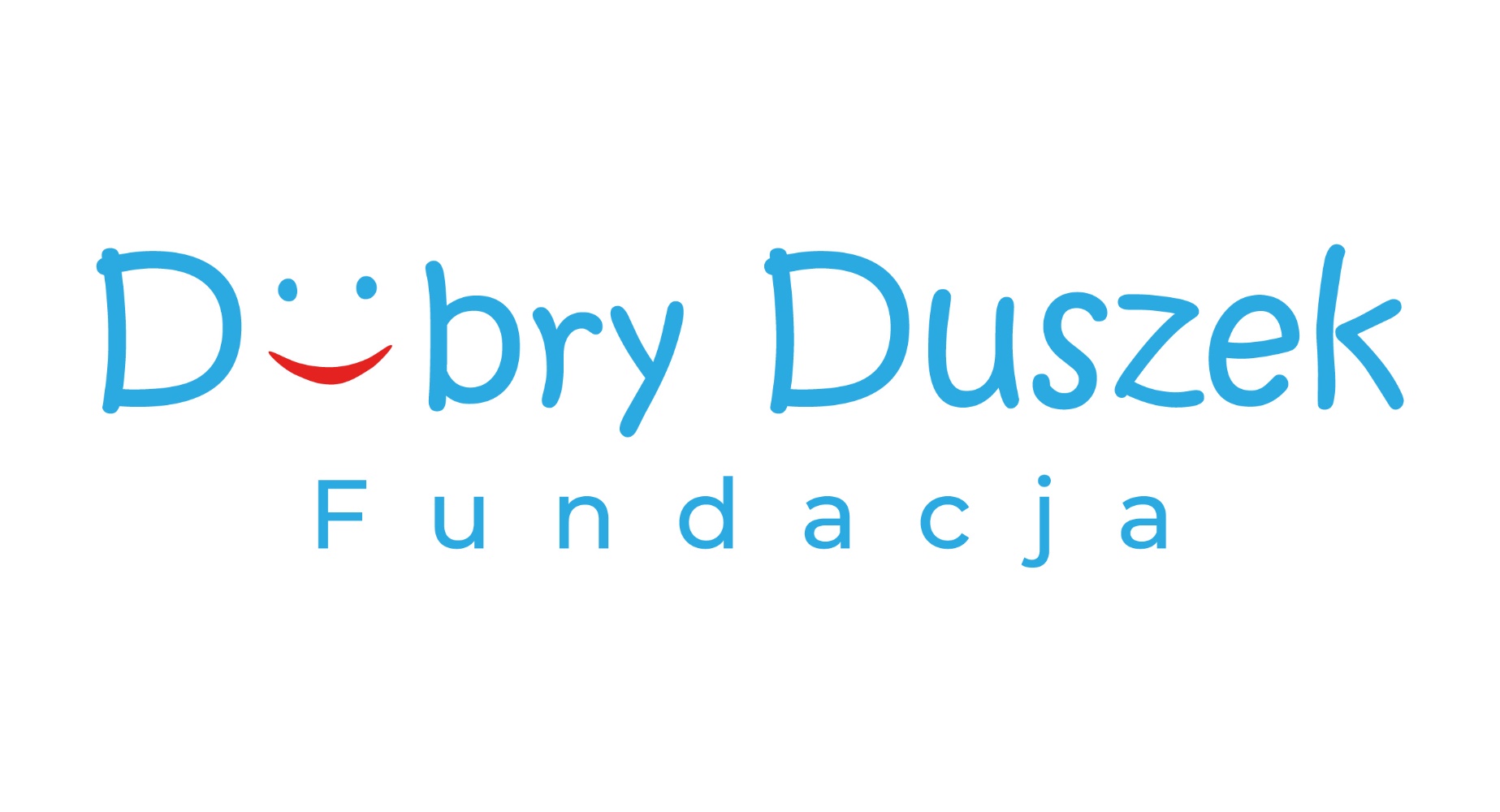 takie były początki…
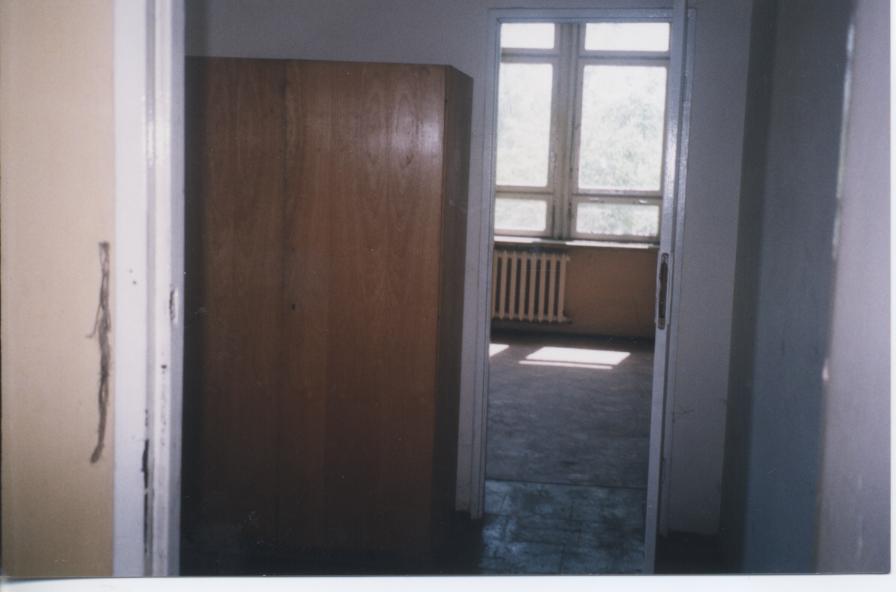 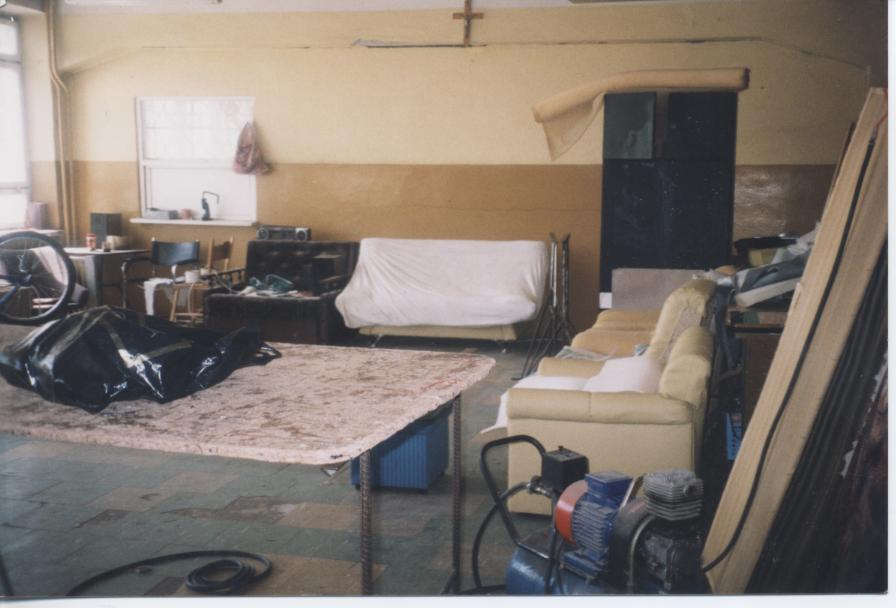 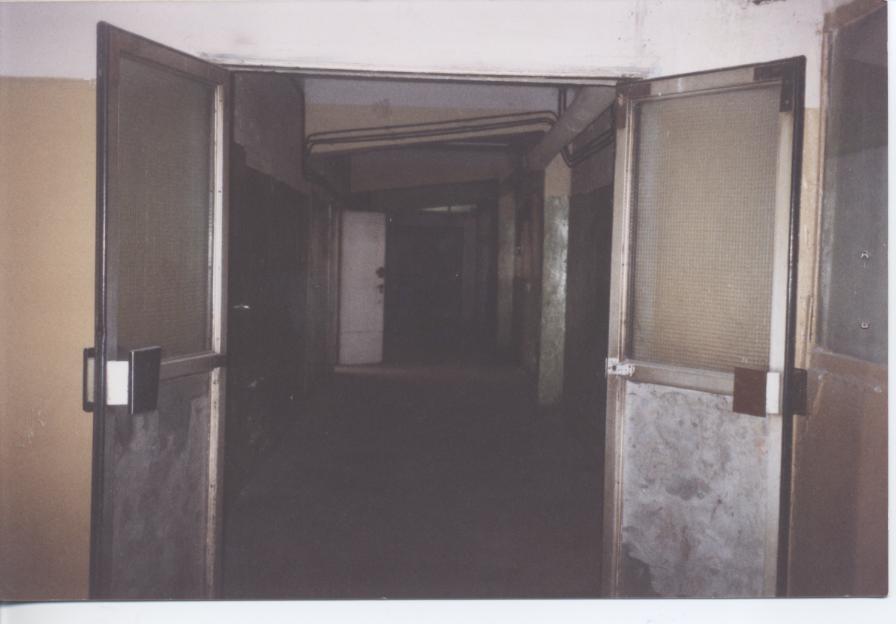 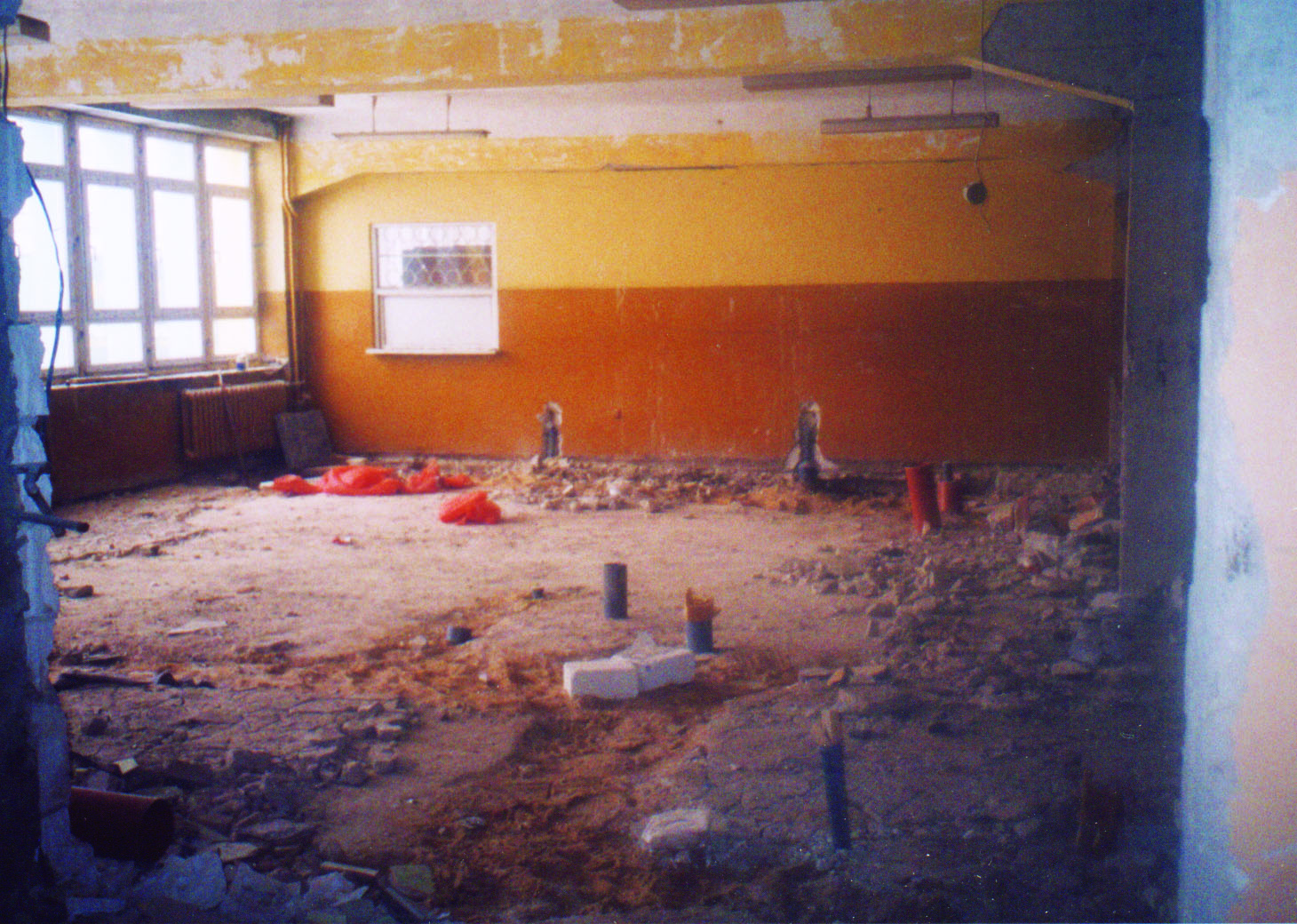 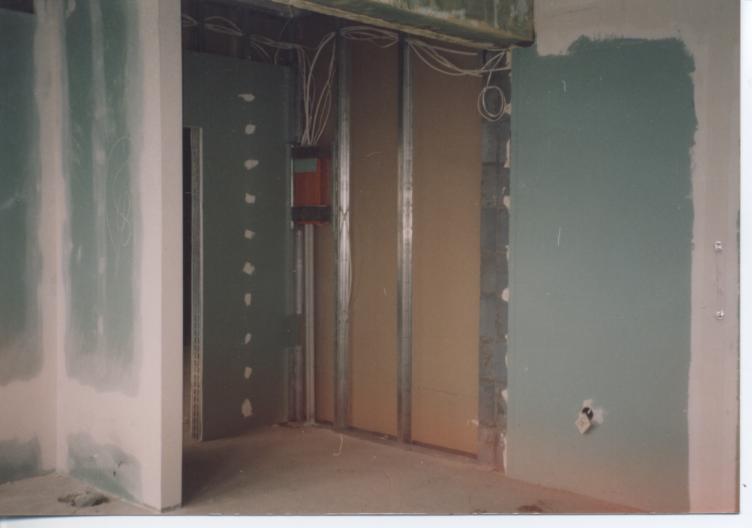 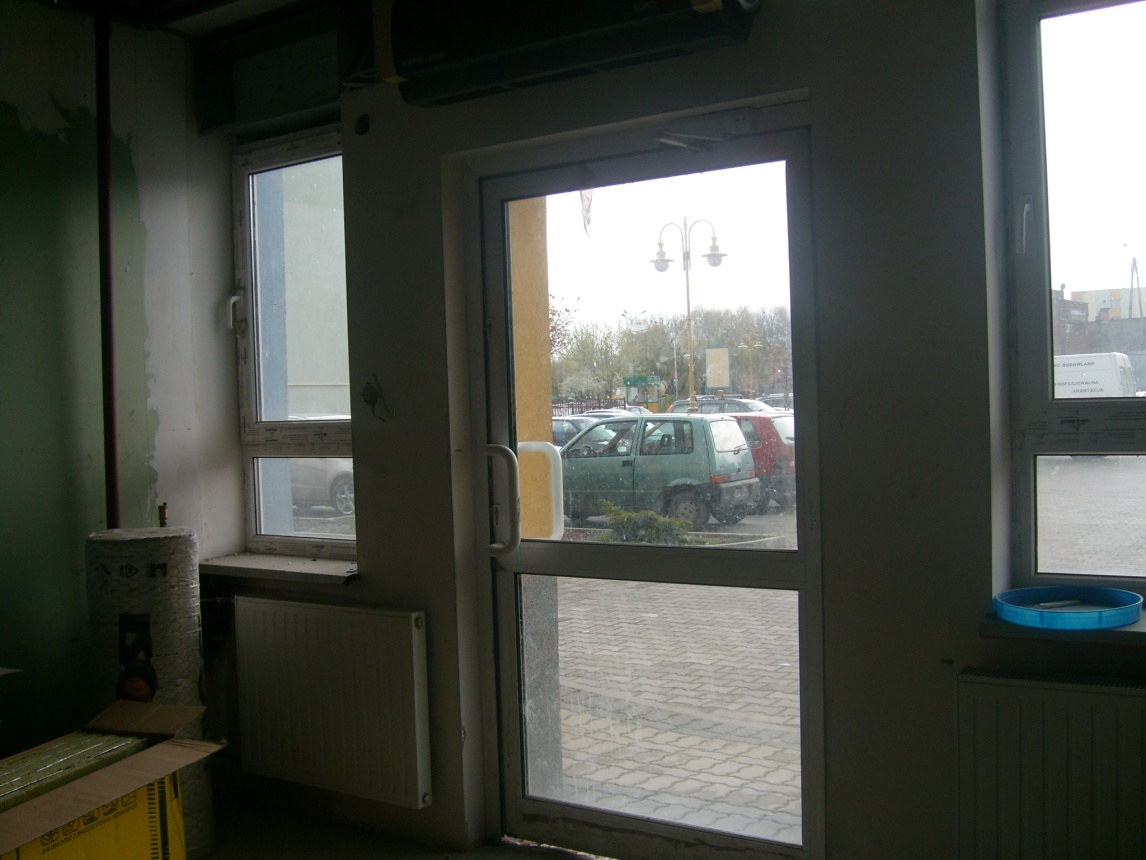 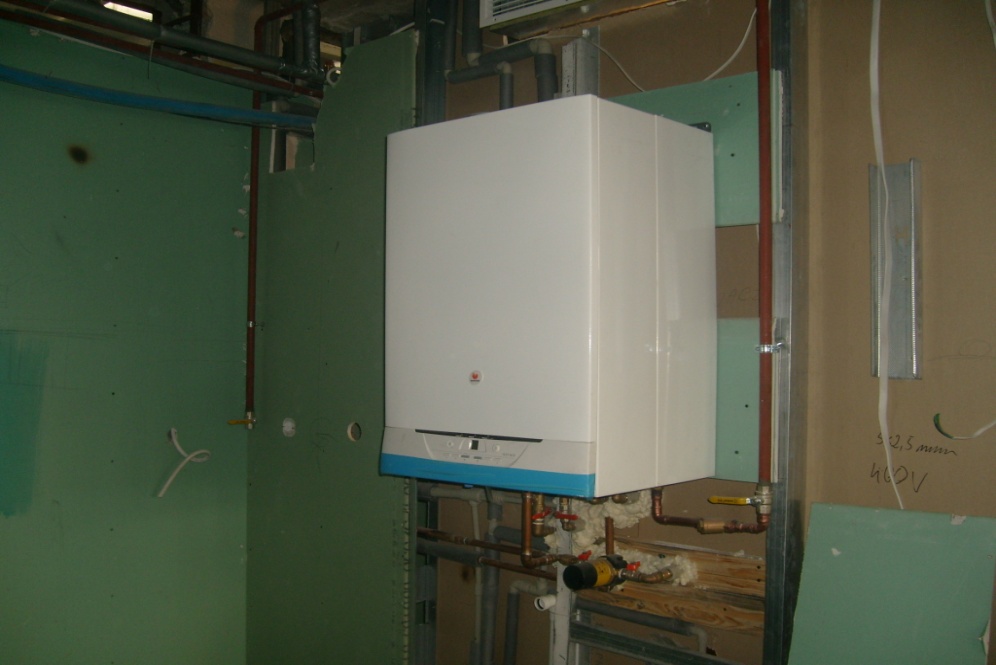 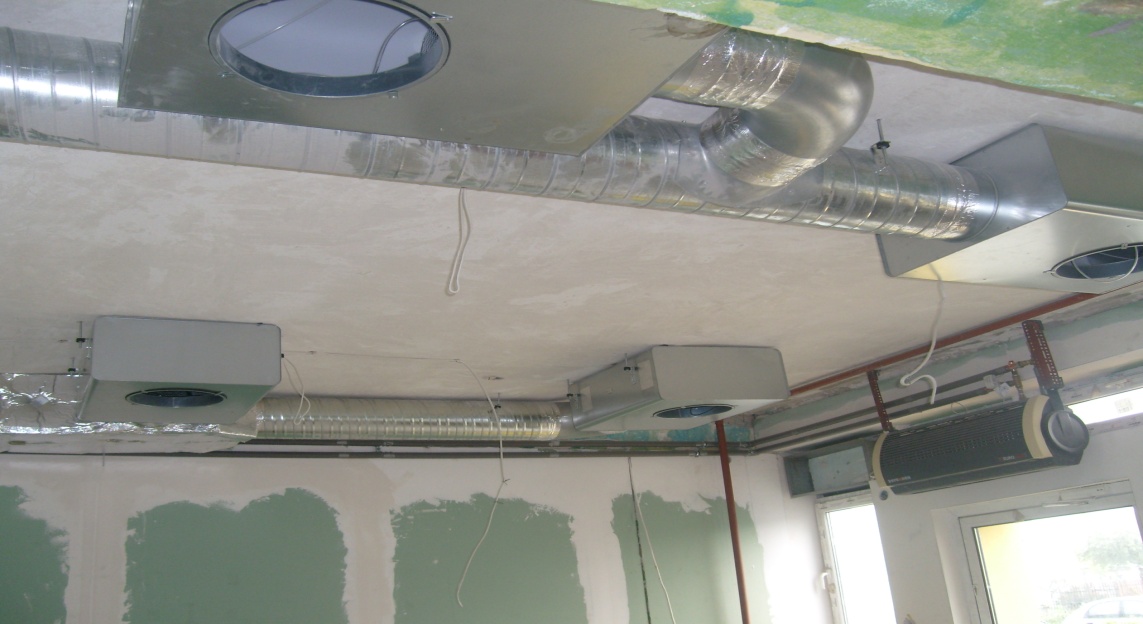 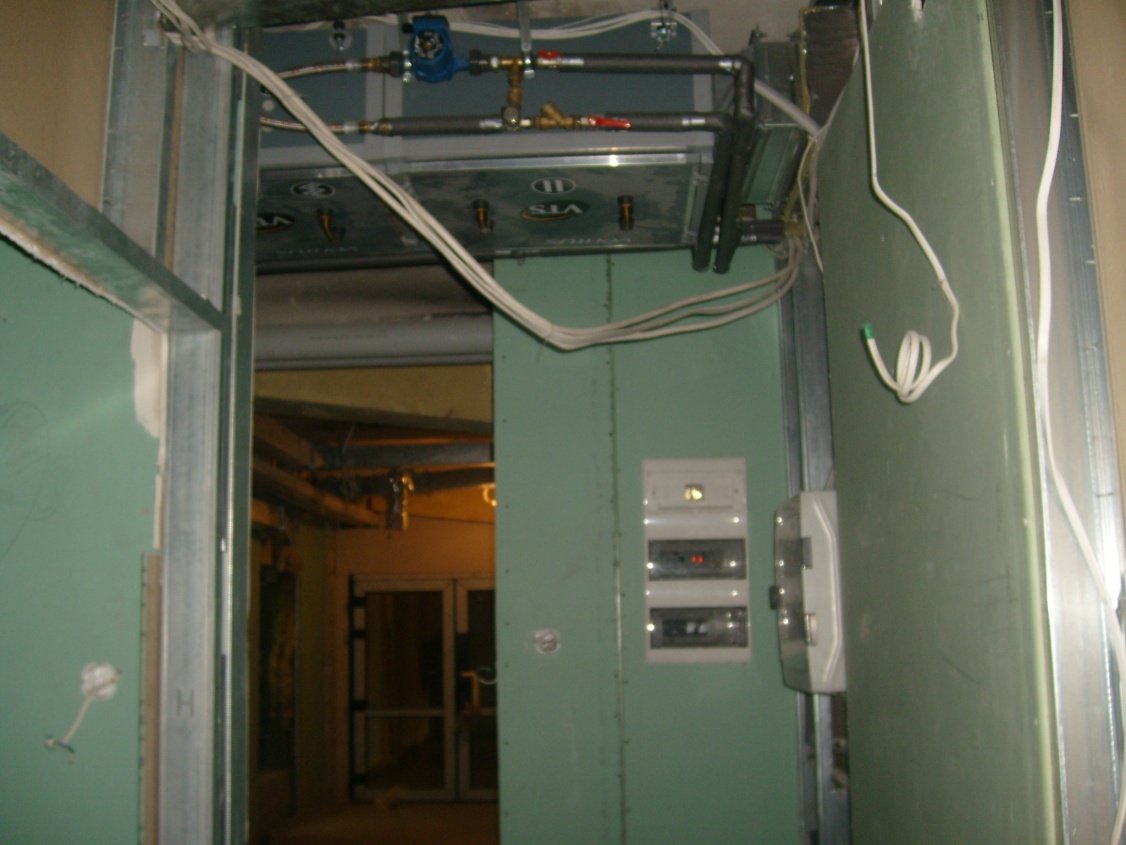 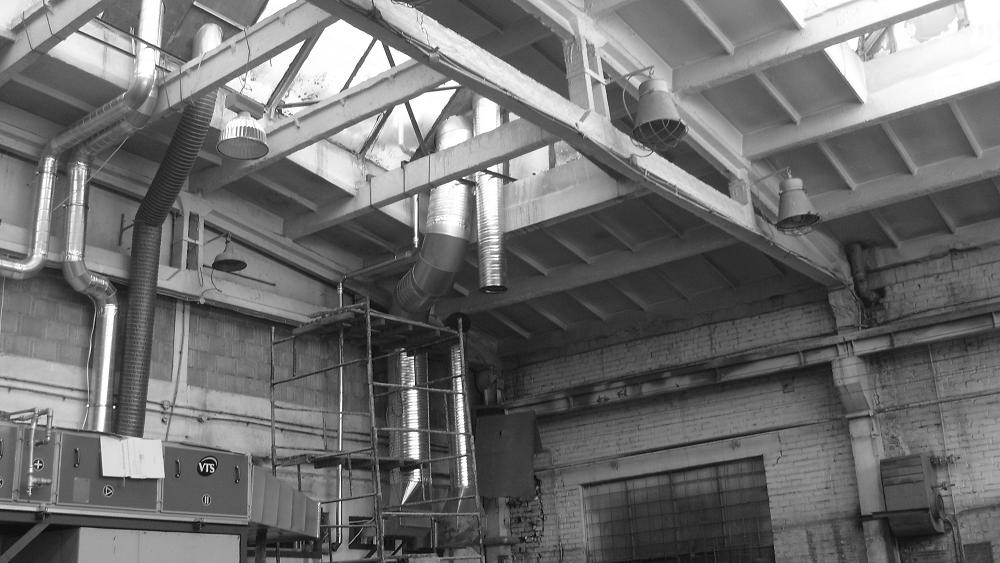 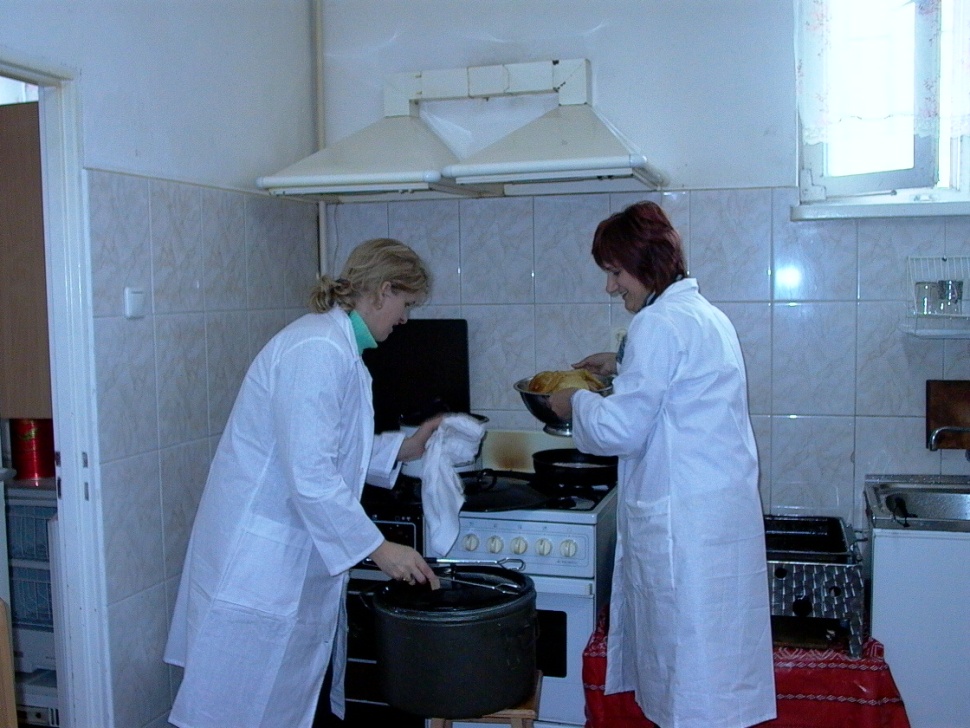 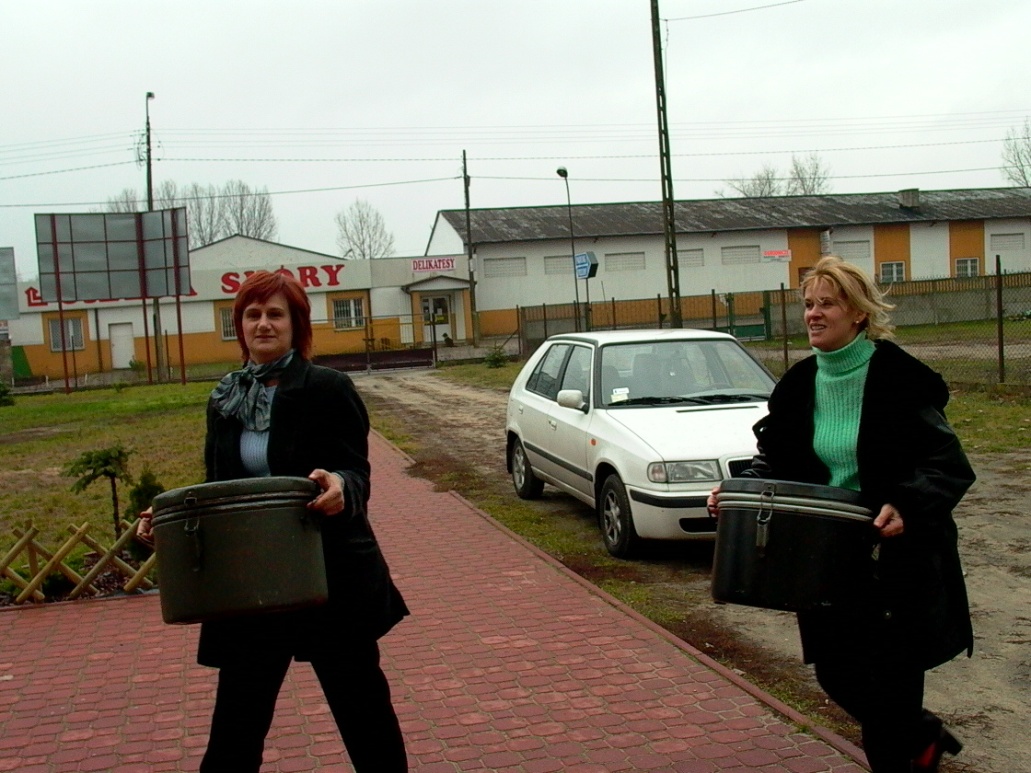 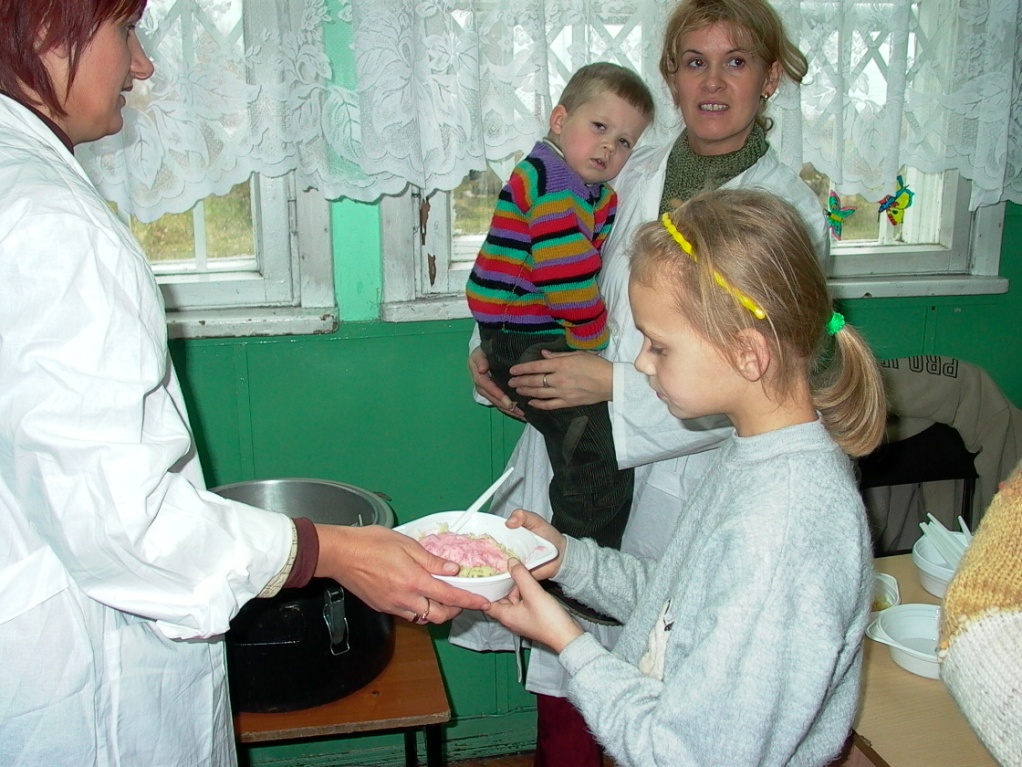 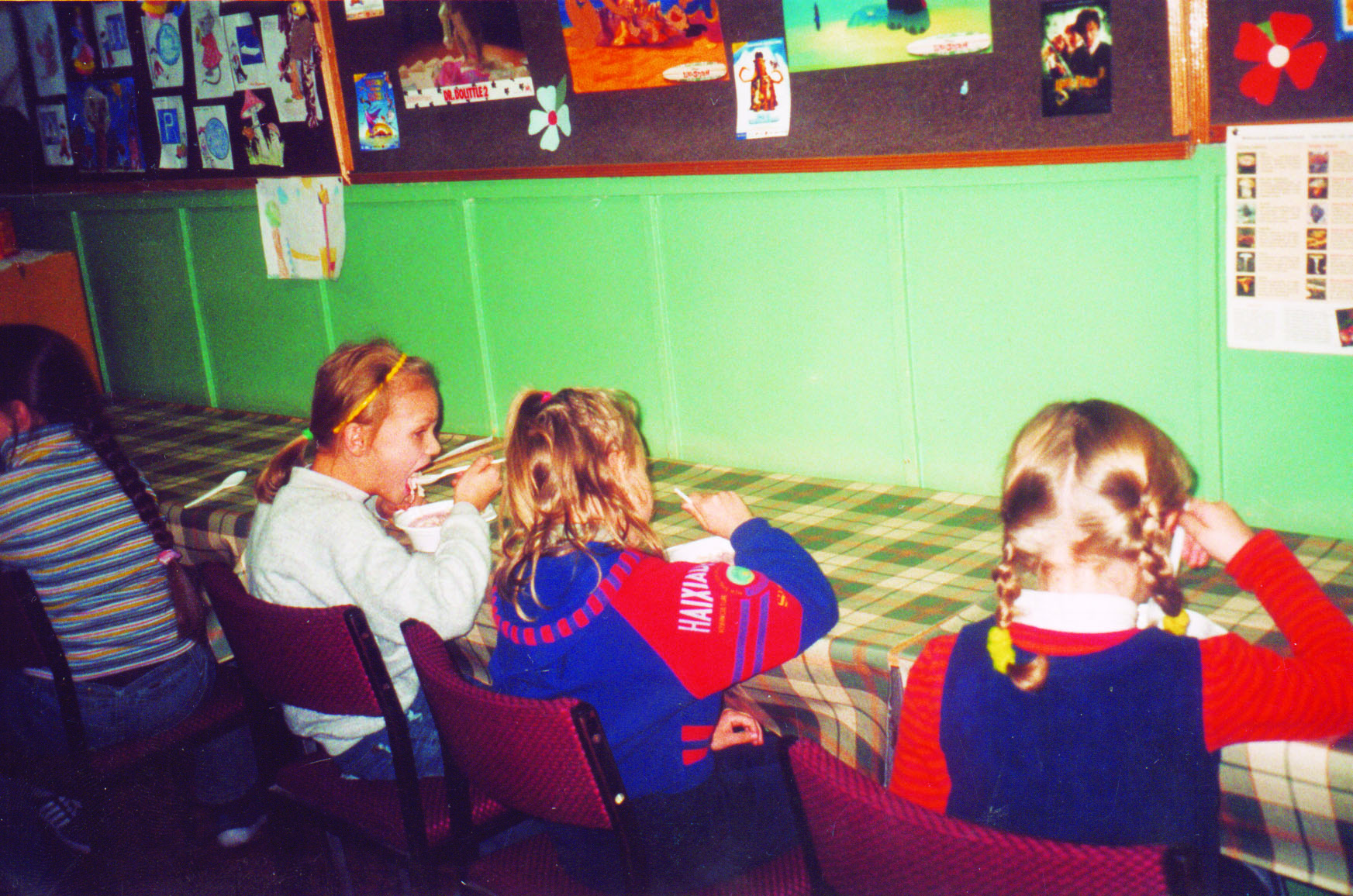 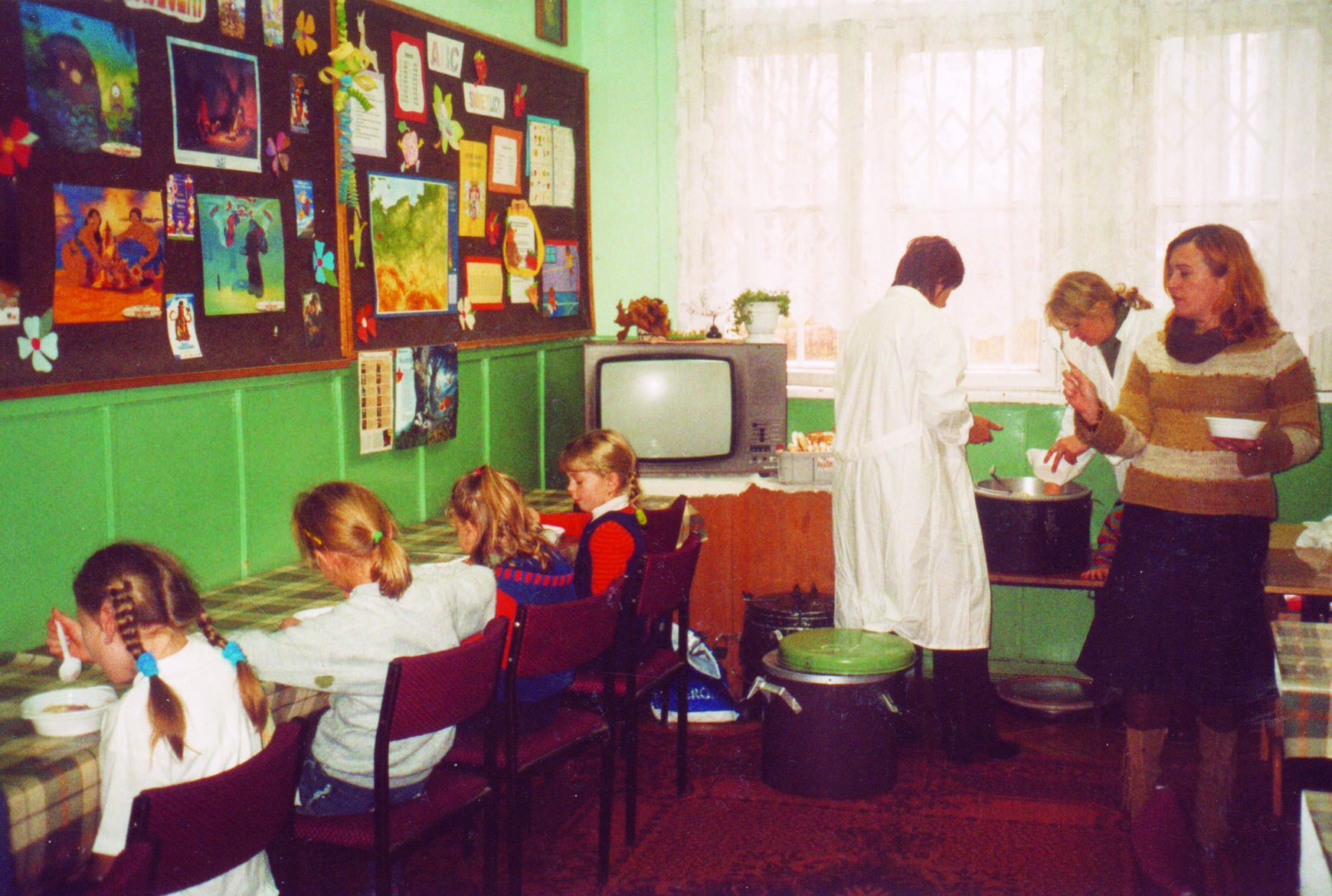 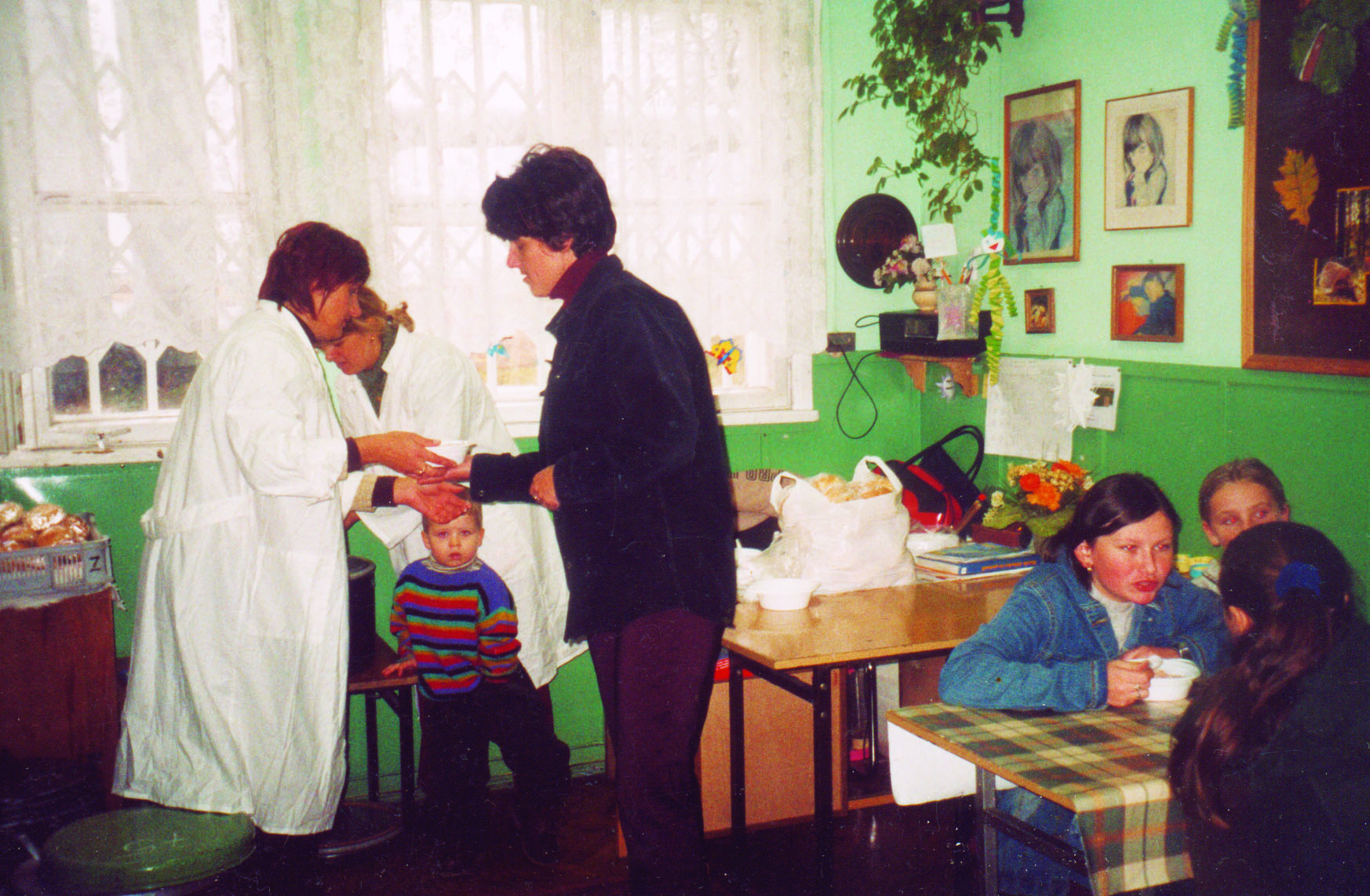 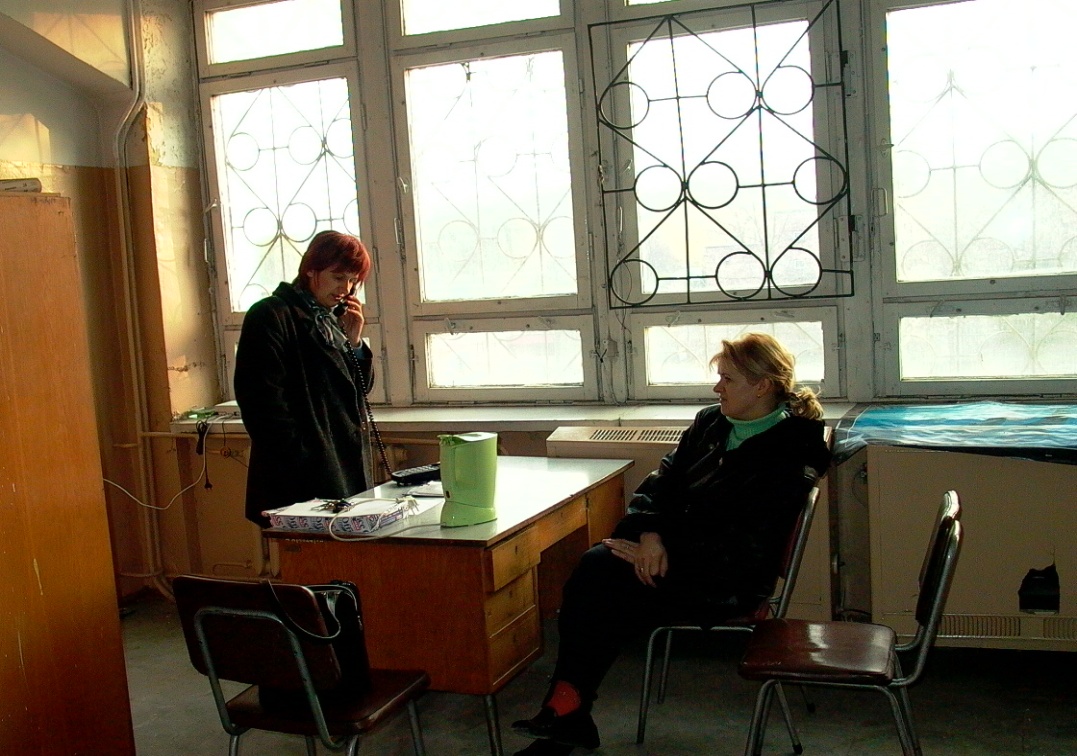 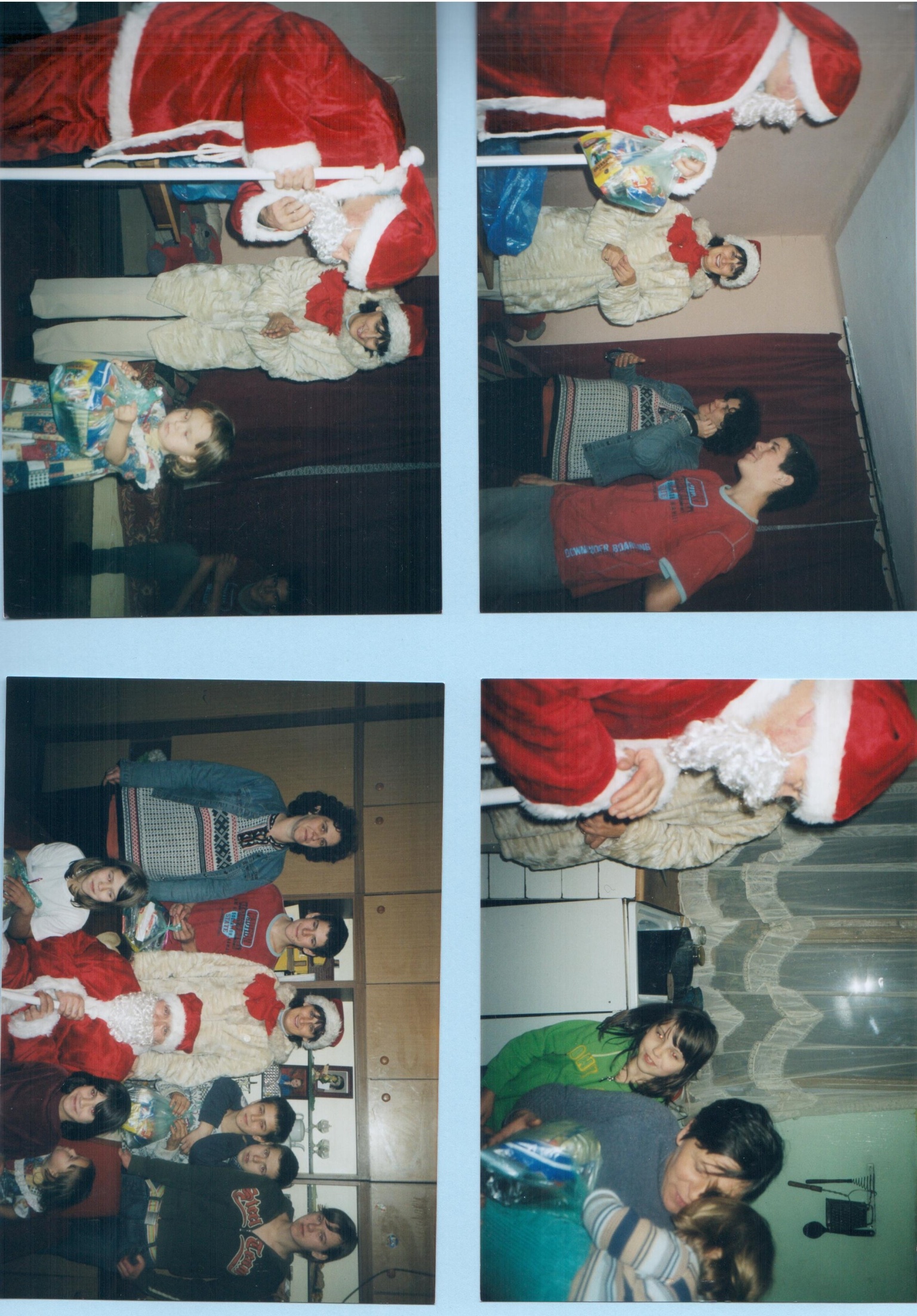 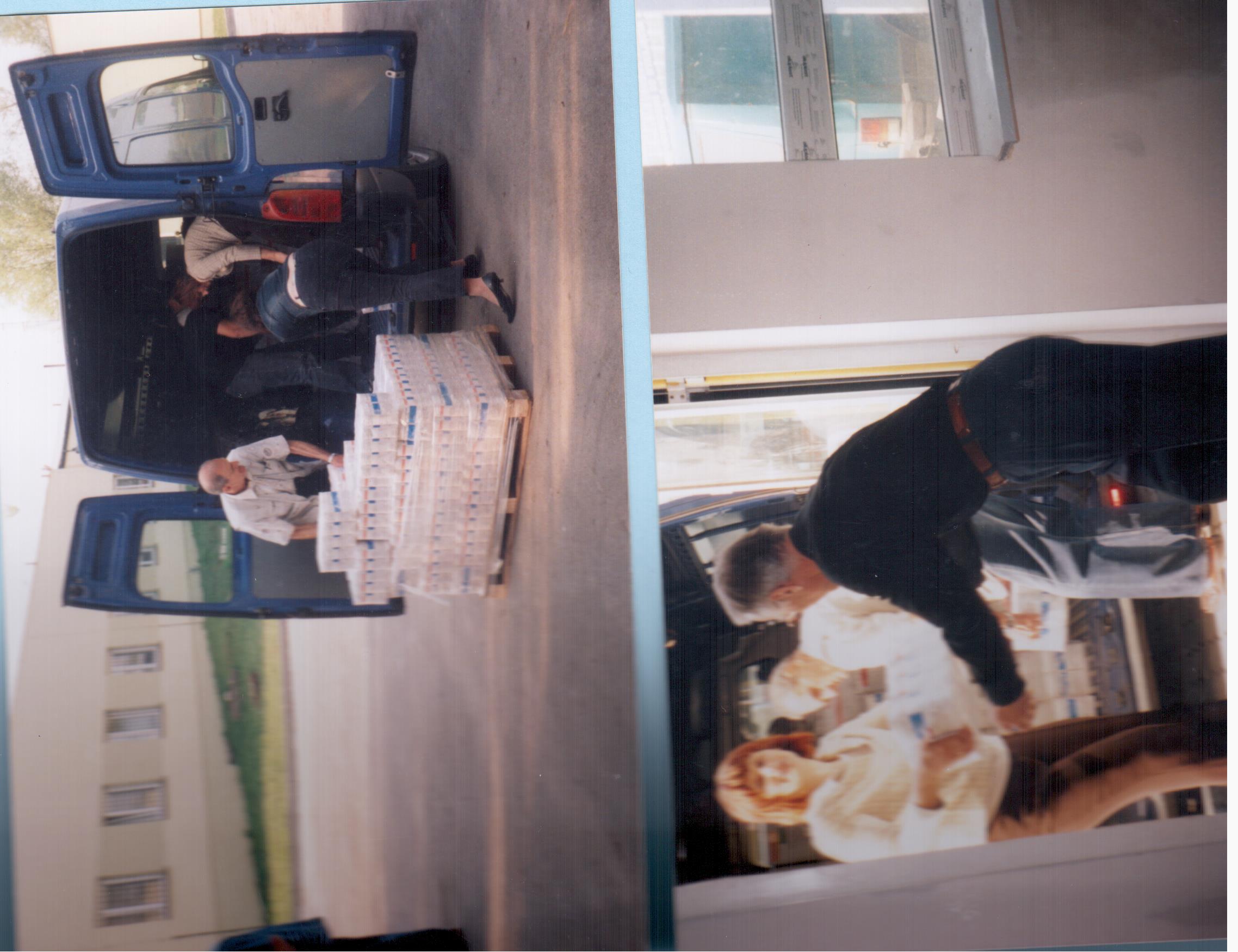 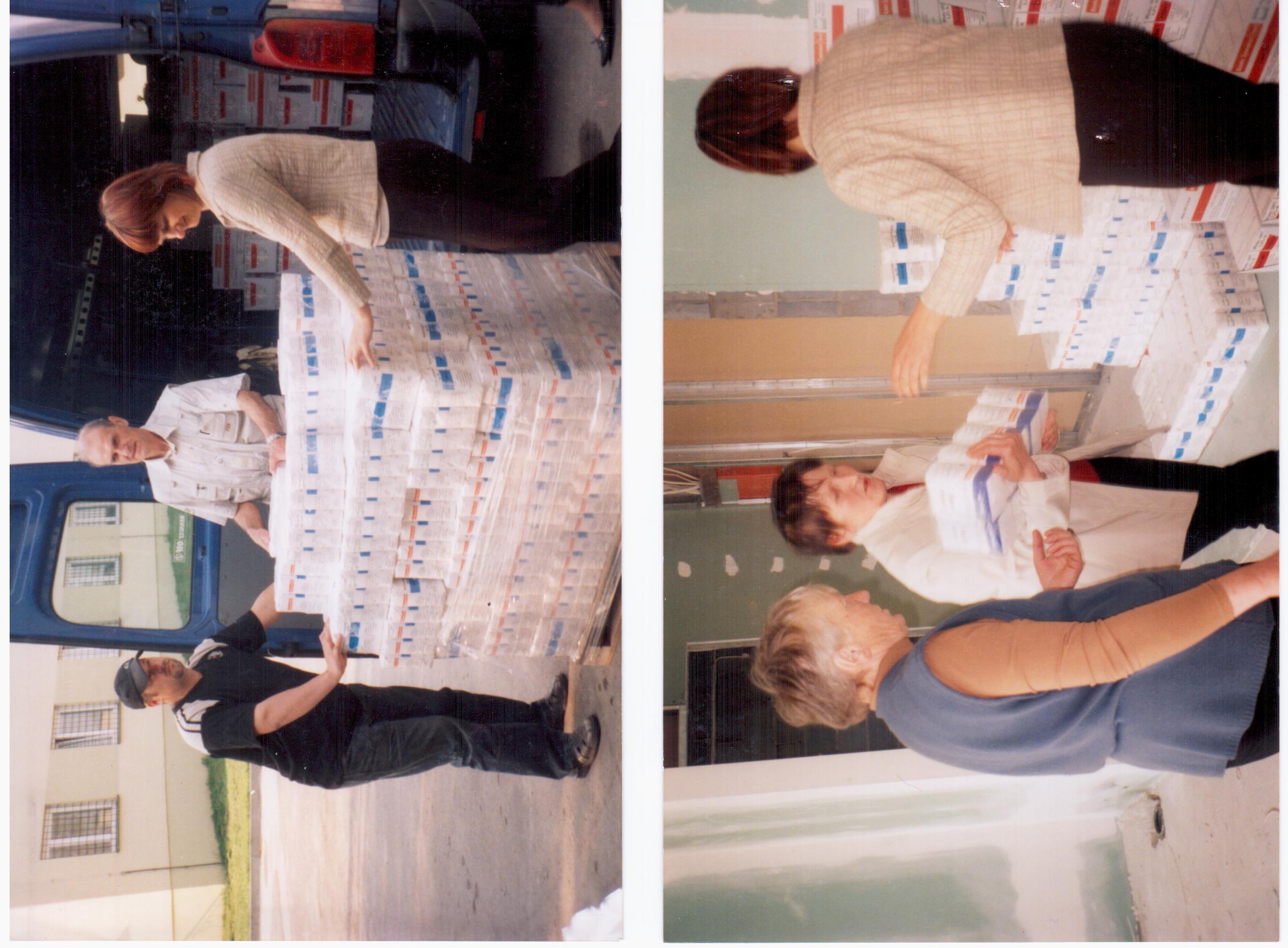 rozpoczęcie akcji 
                         POMOC ŻYWNOŚCIOWA
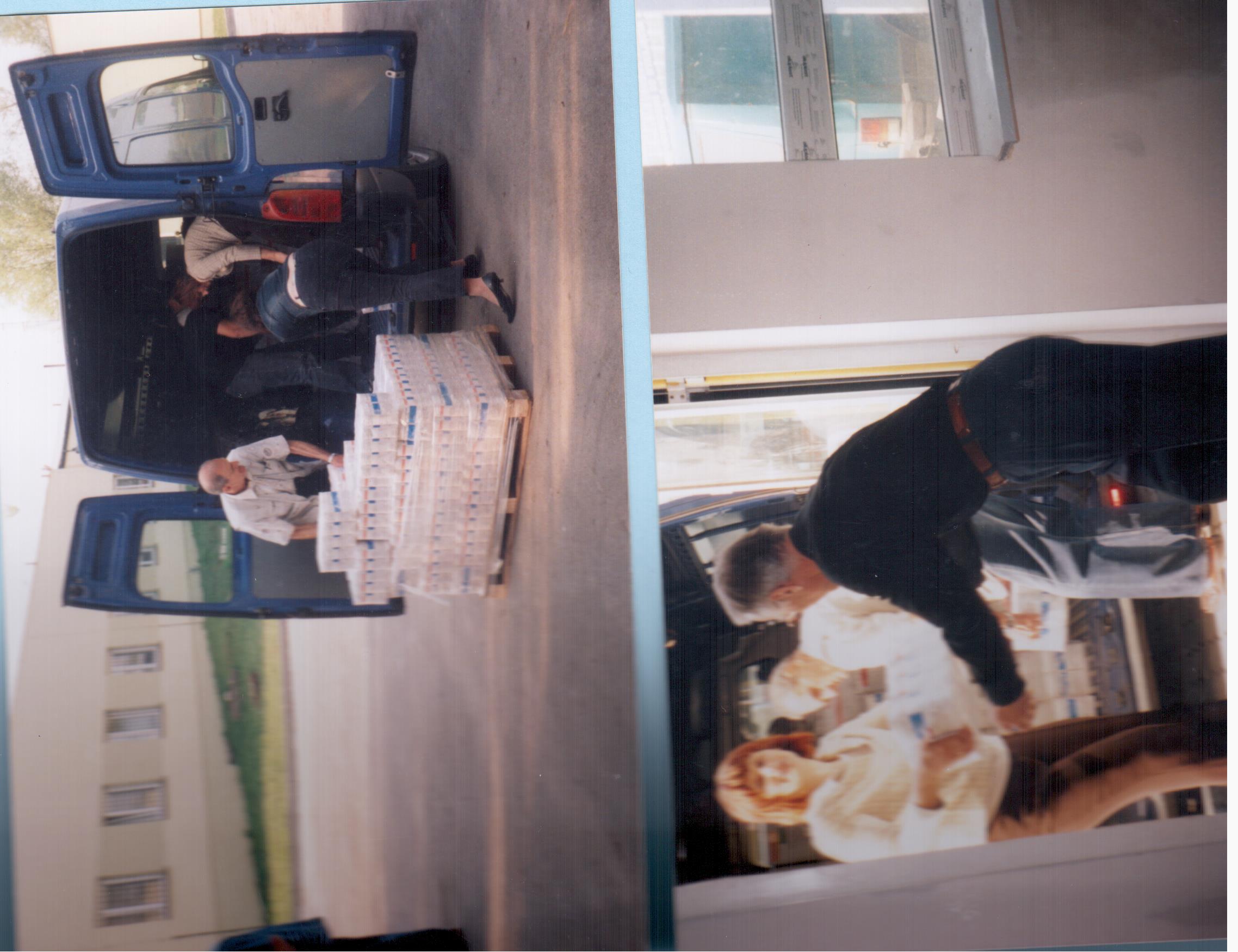 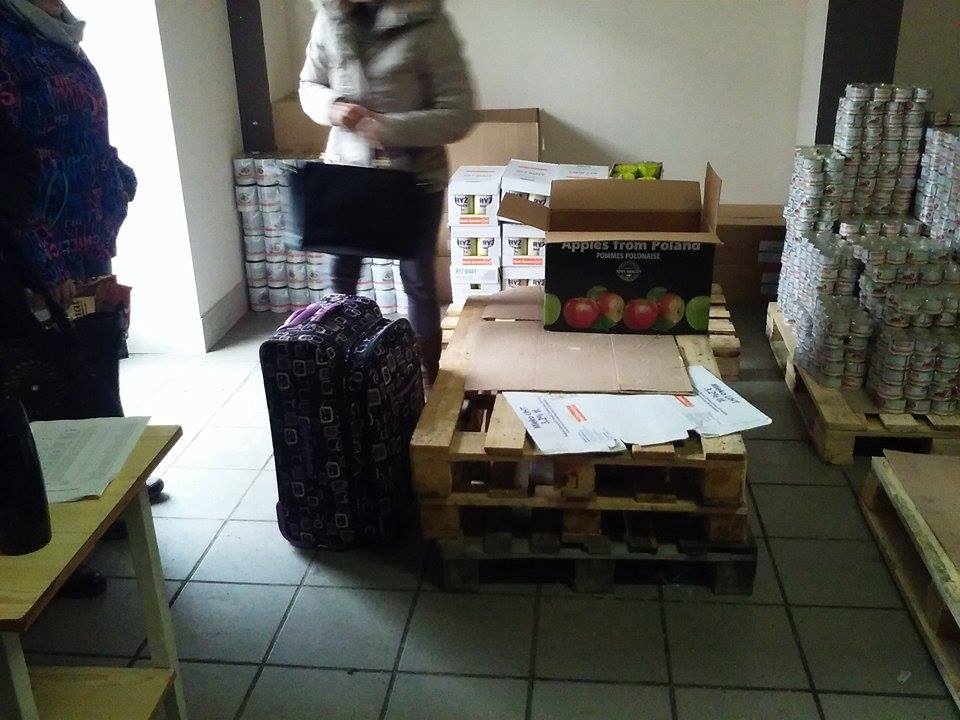 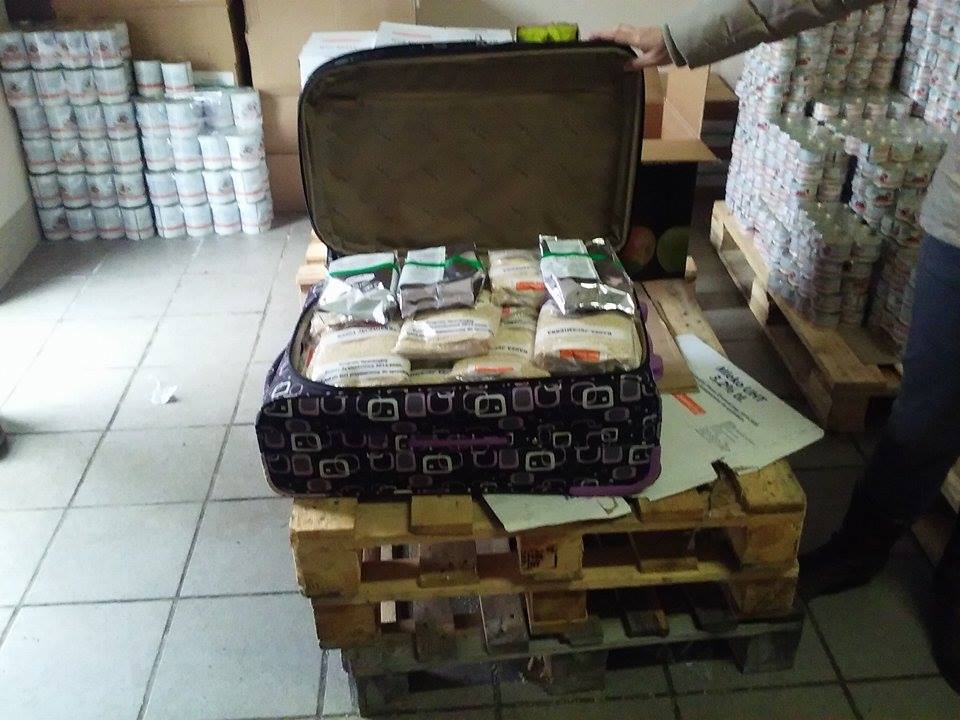 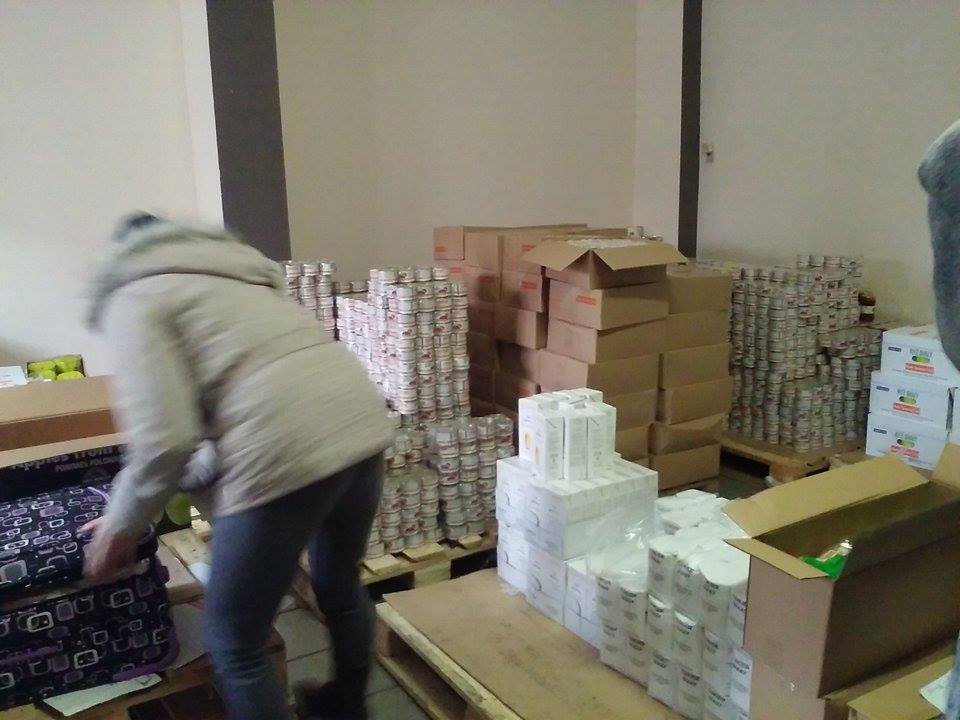 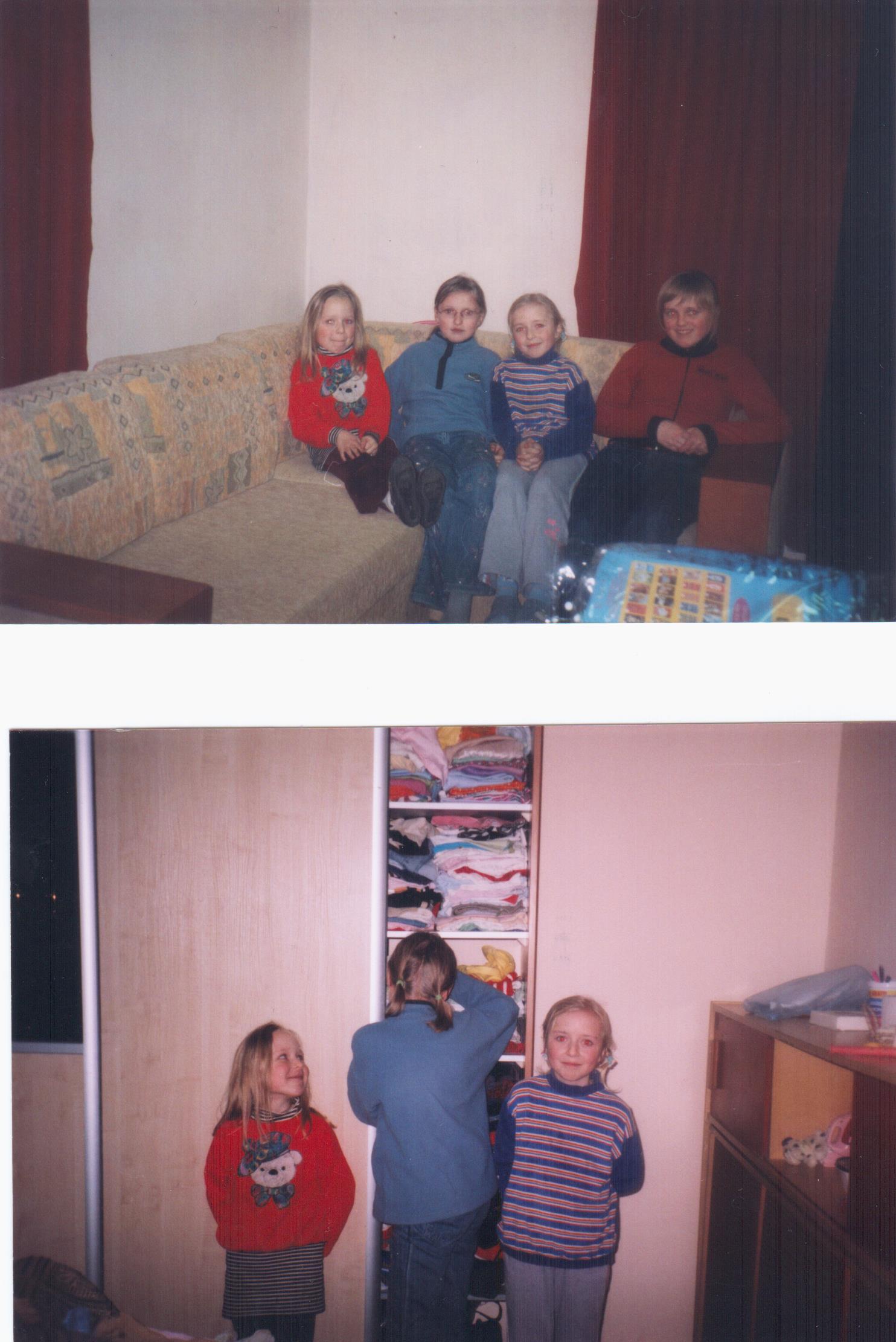 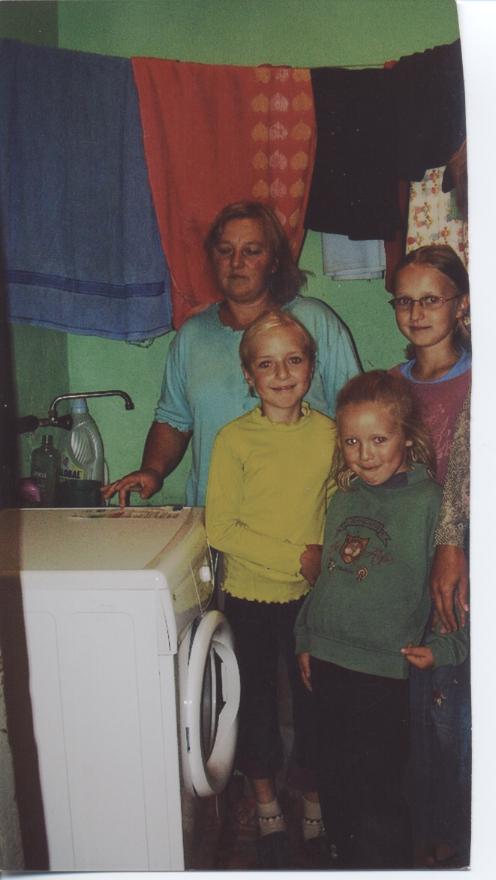 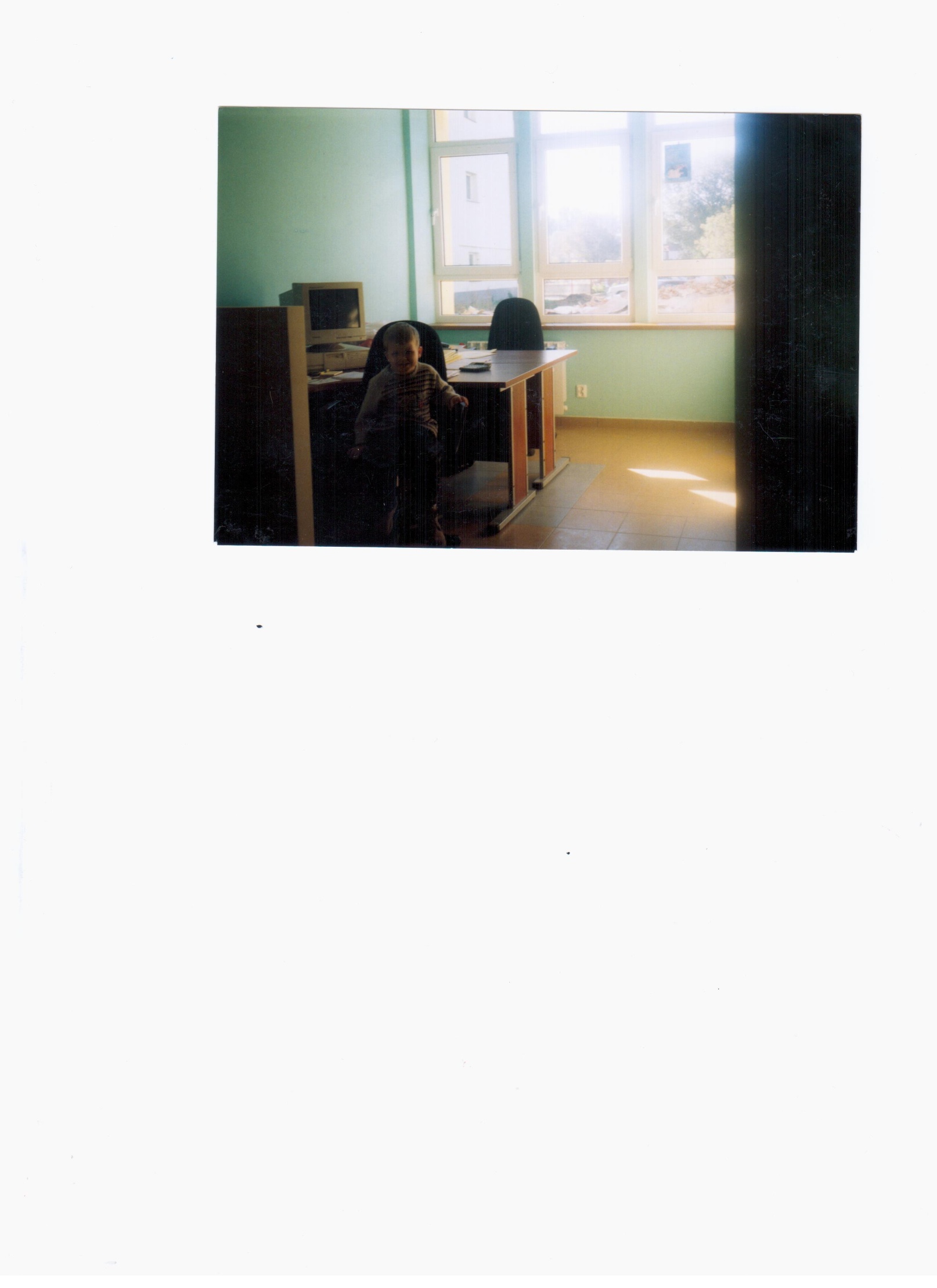 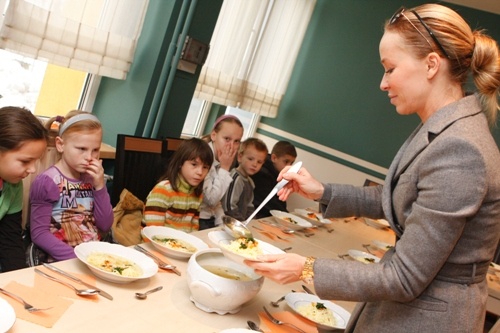 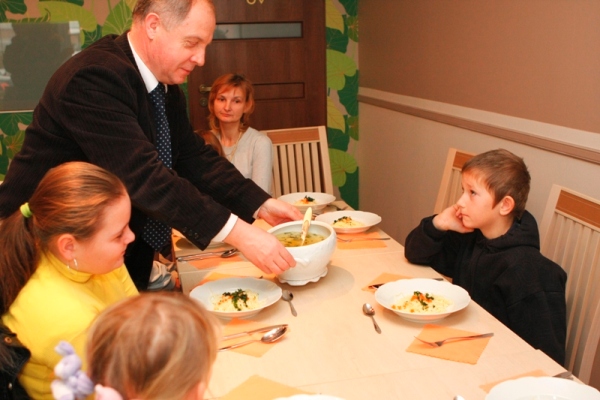 PROJEKT
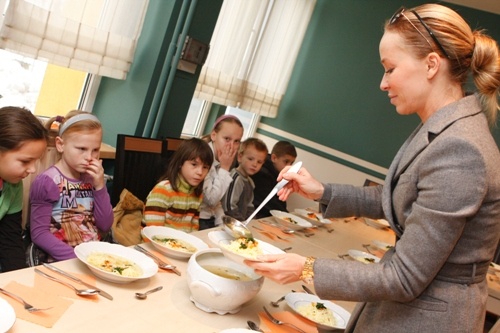 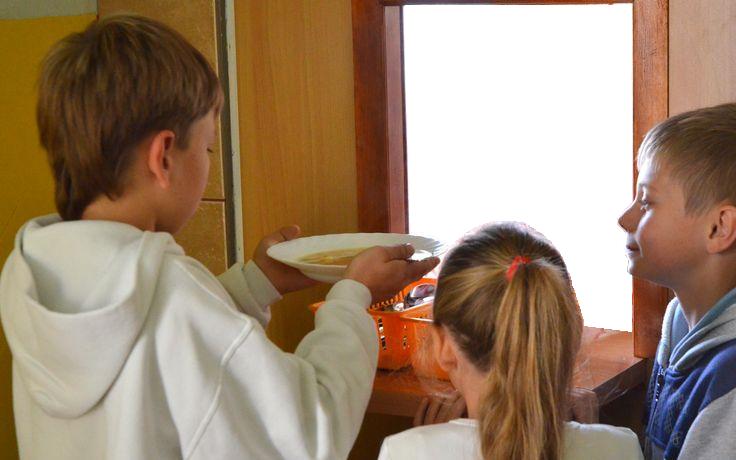 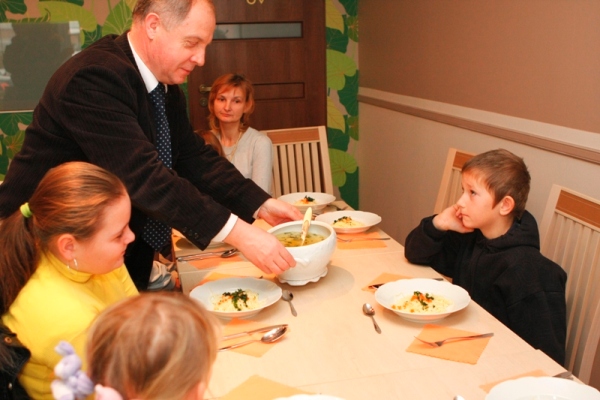 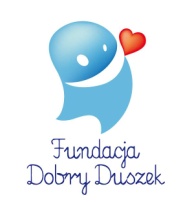 Dożywianie dzieci

Dobry + Duszek = Pełny Brzuszek
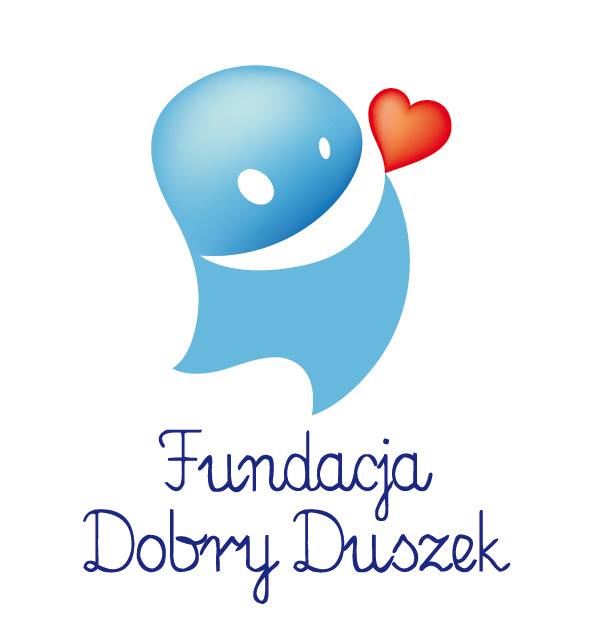 Zasięg terytorialny projektu
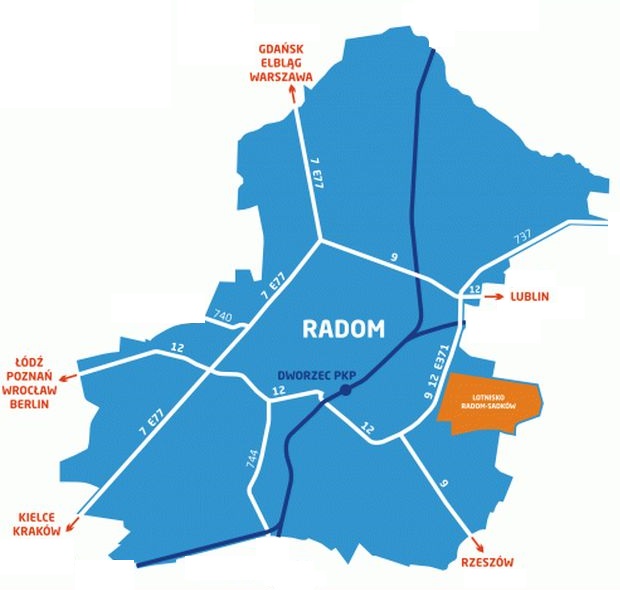 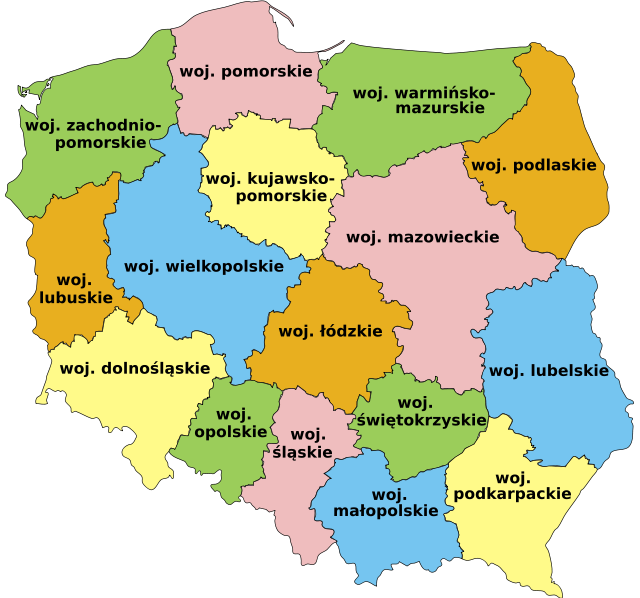 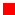 PSP Dąbrówka Podłężna
PSP Wola Taczowska
PSP Janiszew
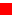 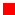 PSP Wacyn
Ogródek Jordanowski
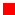 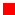 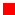 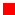 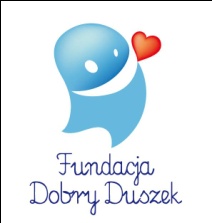 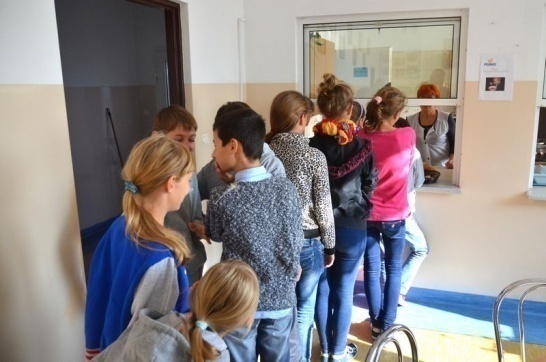 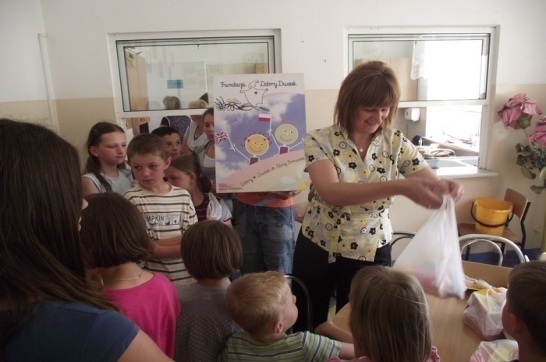 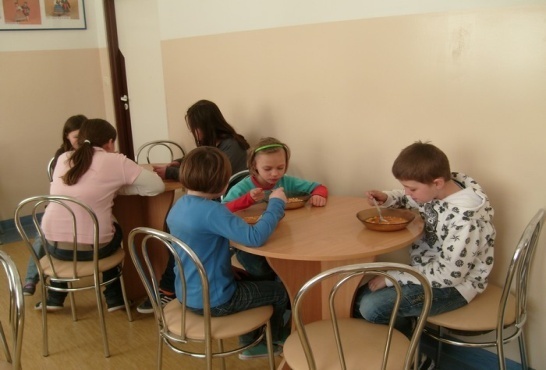 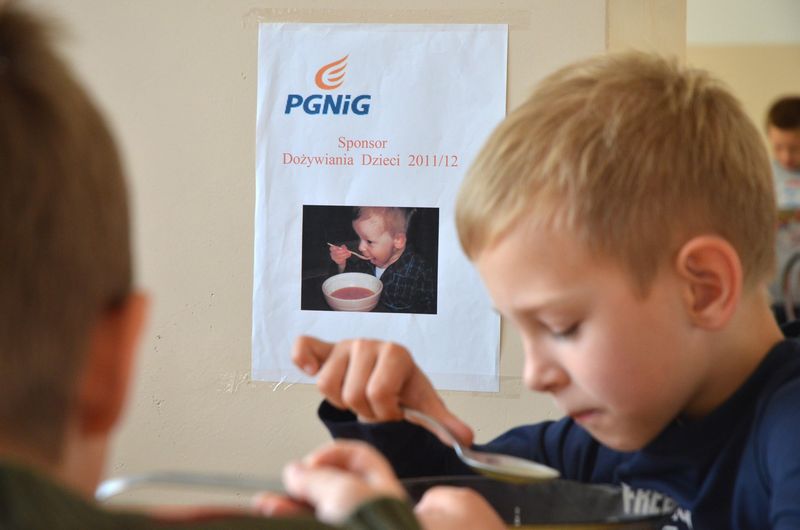 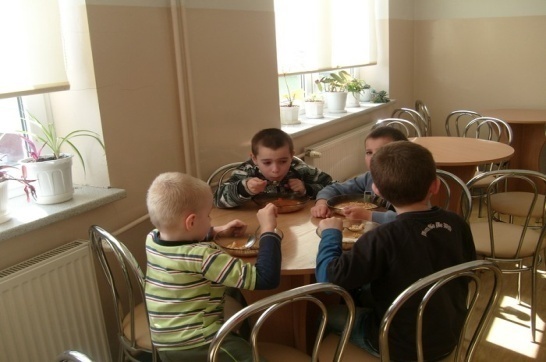 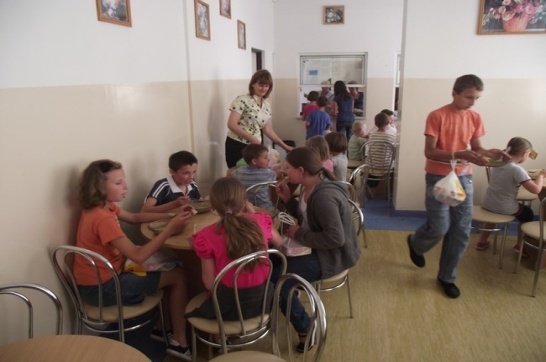 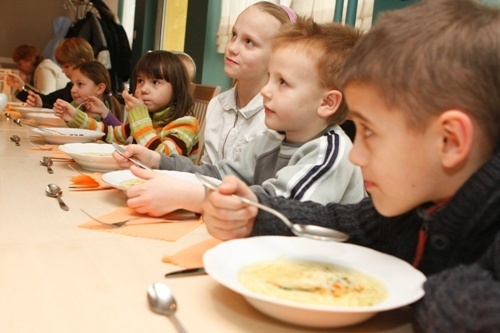 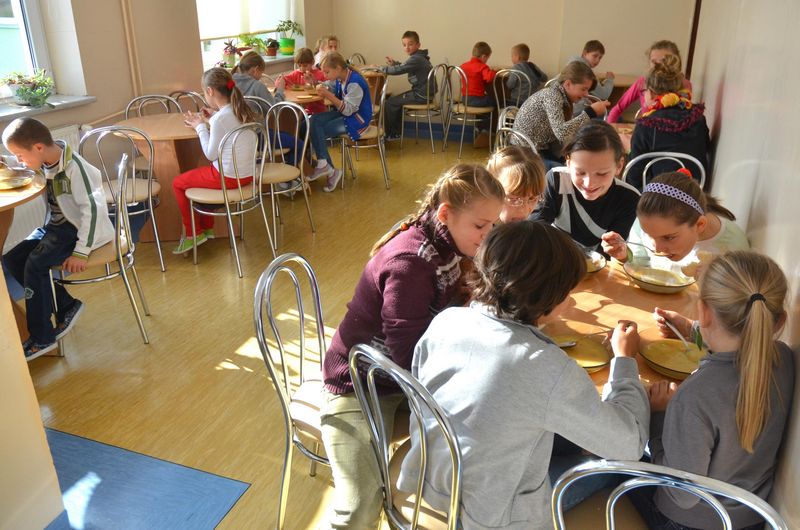 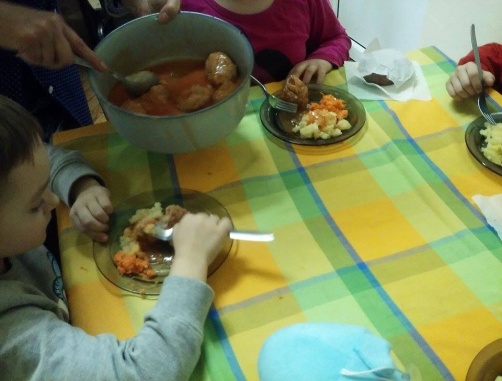 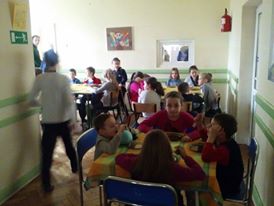 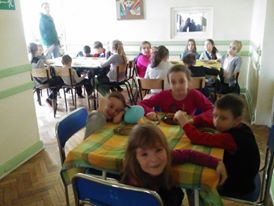 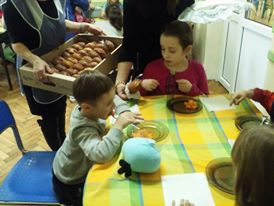 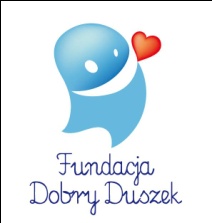 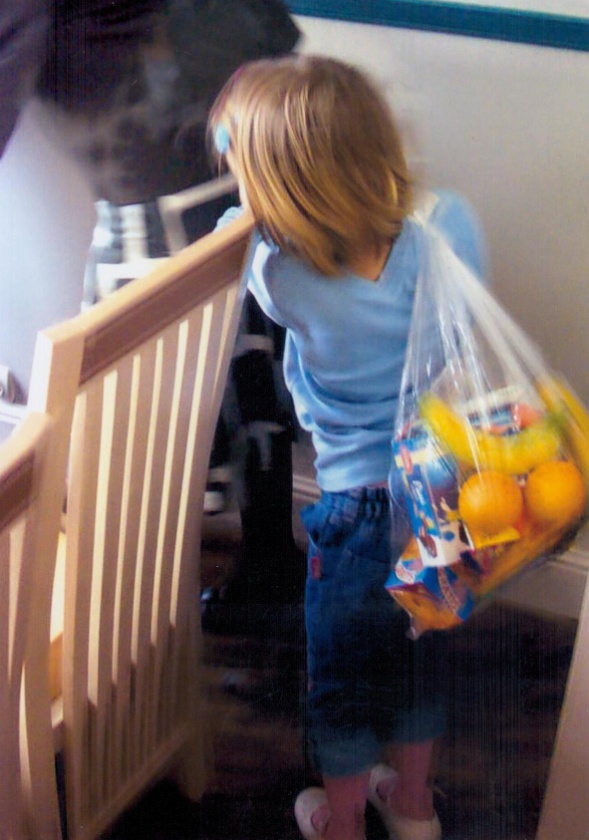 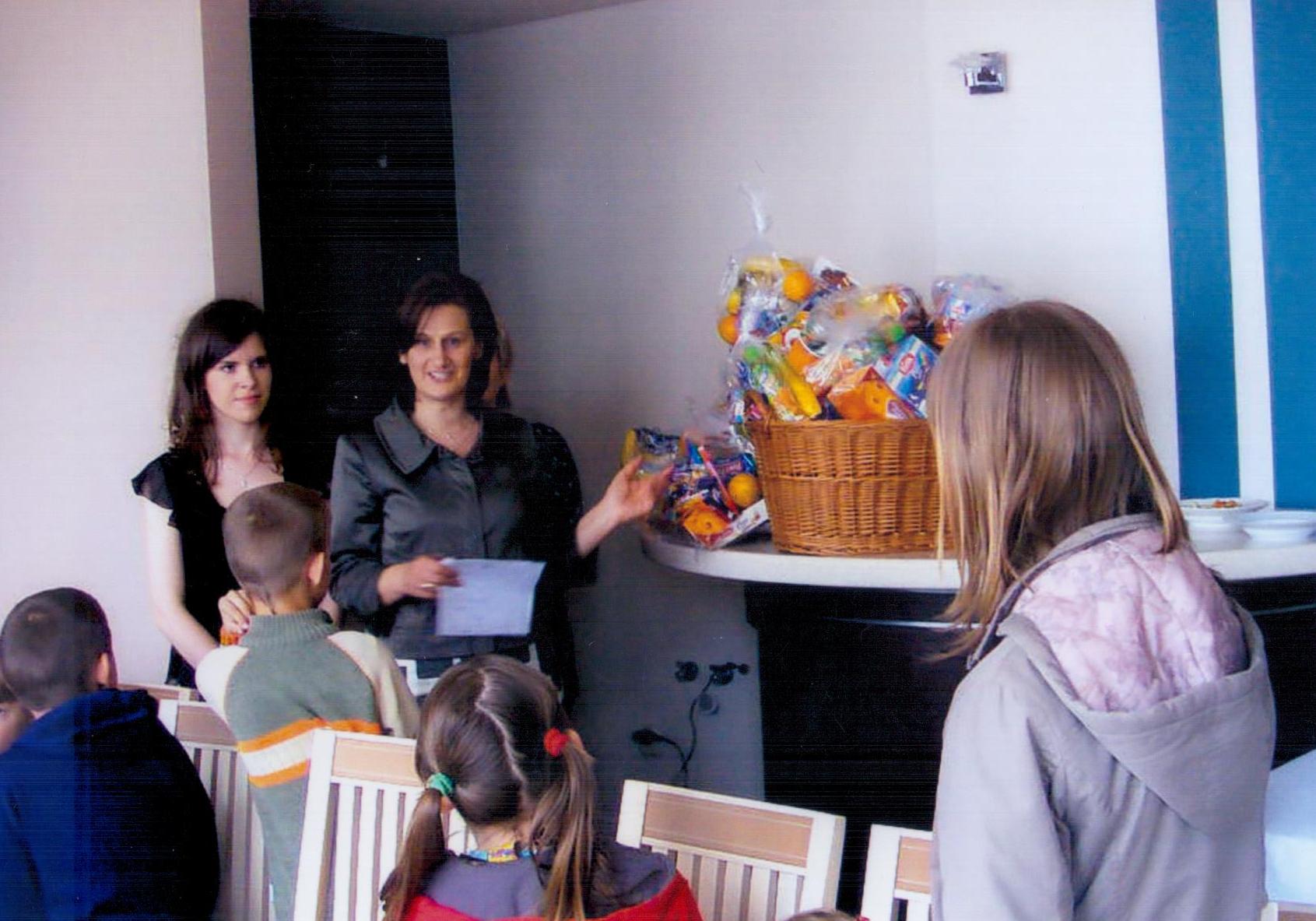 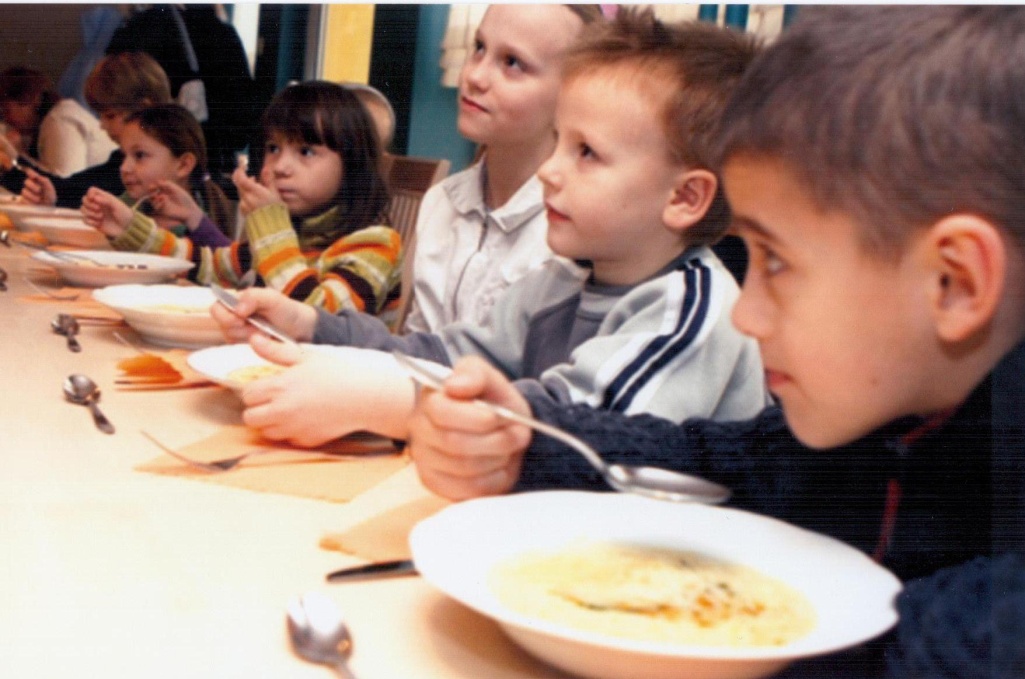 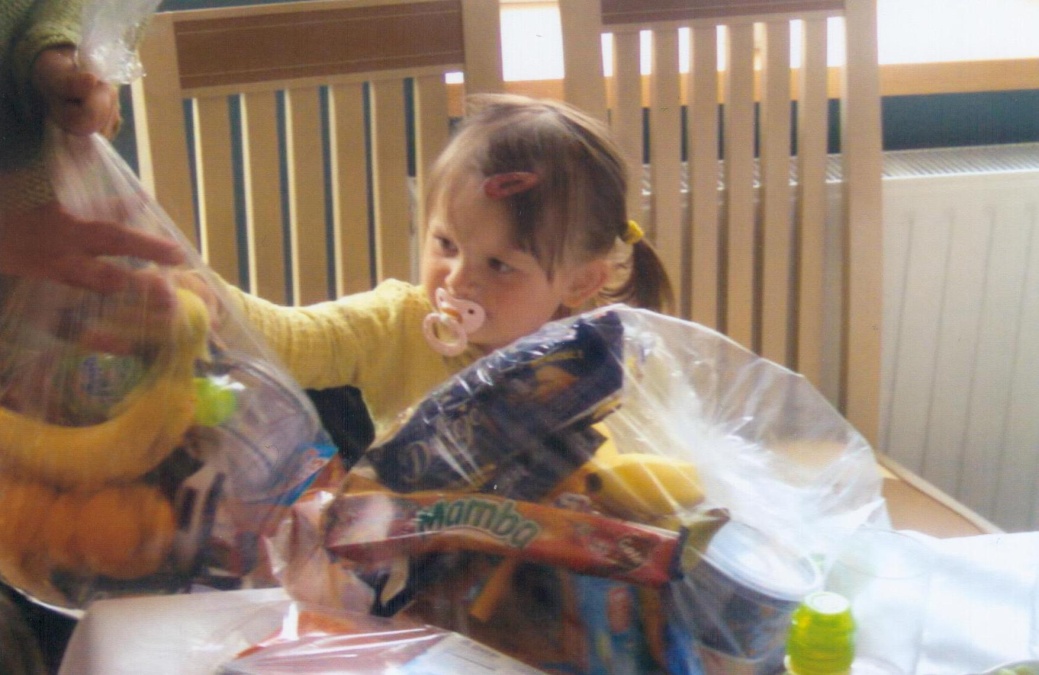 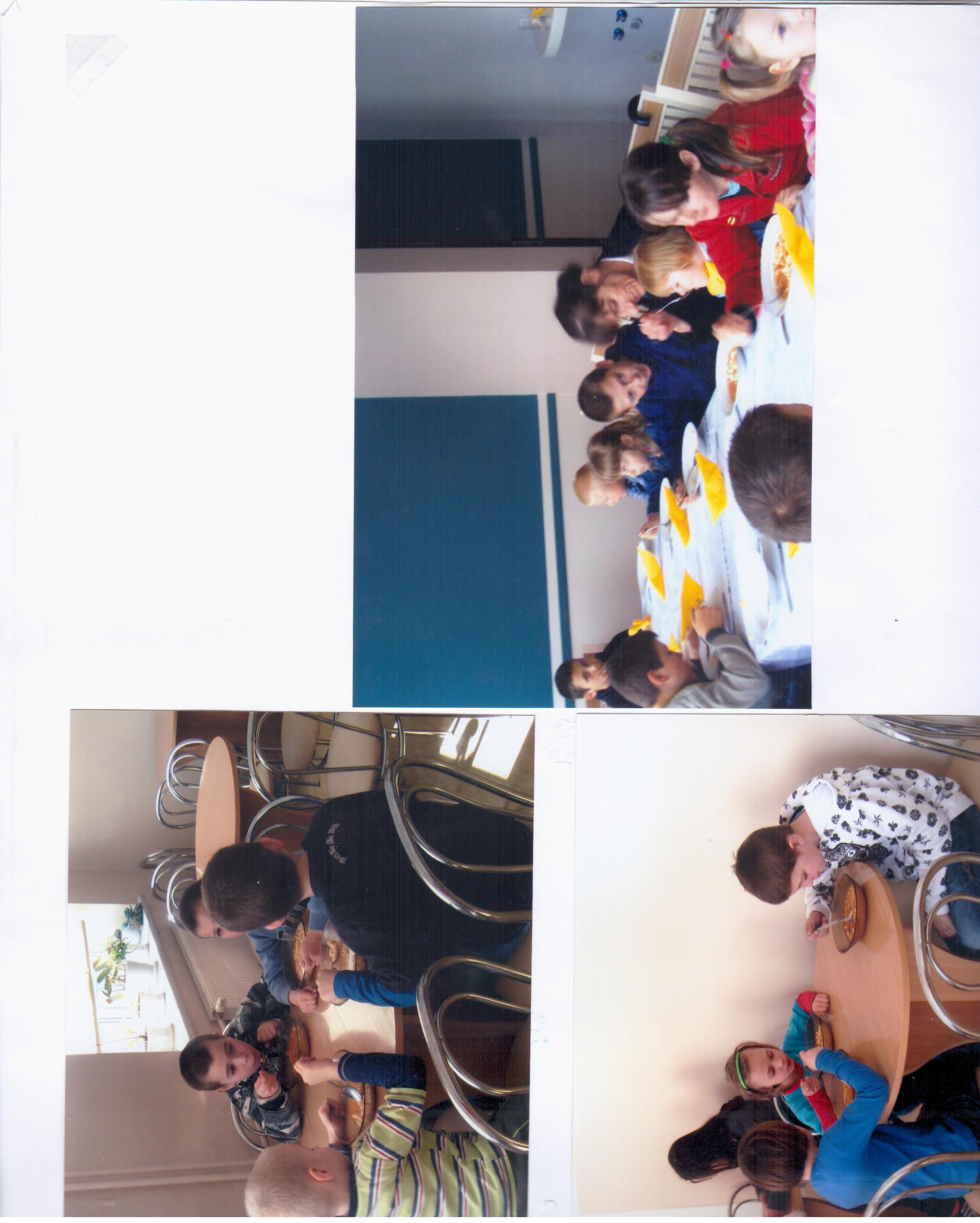 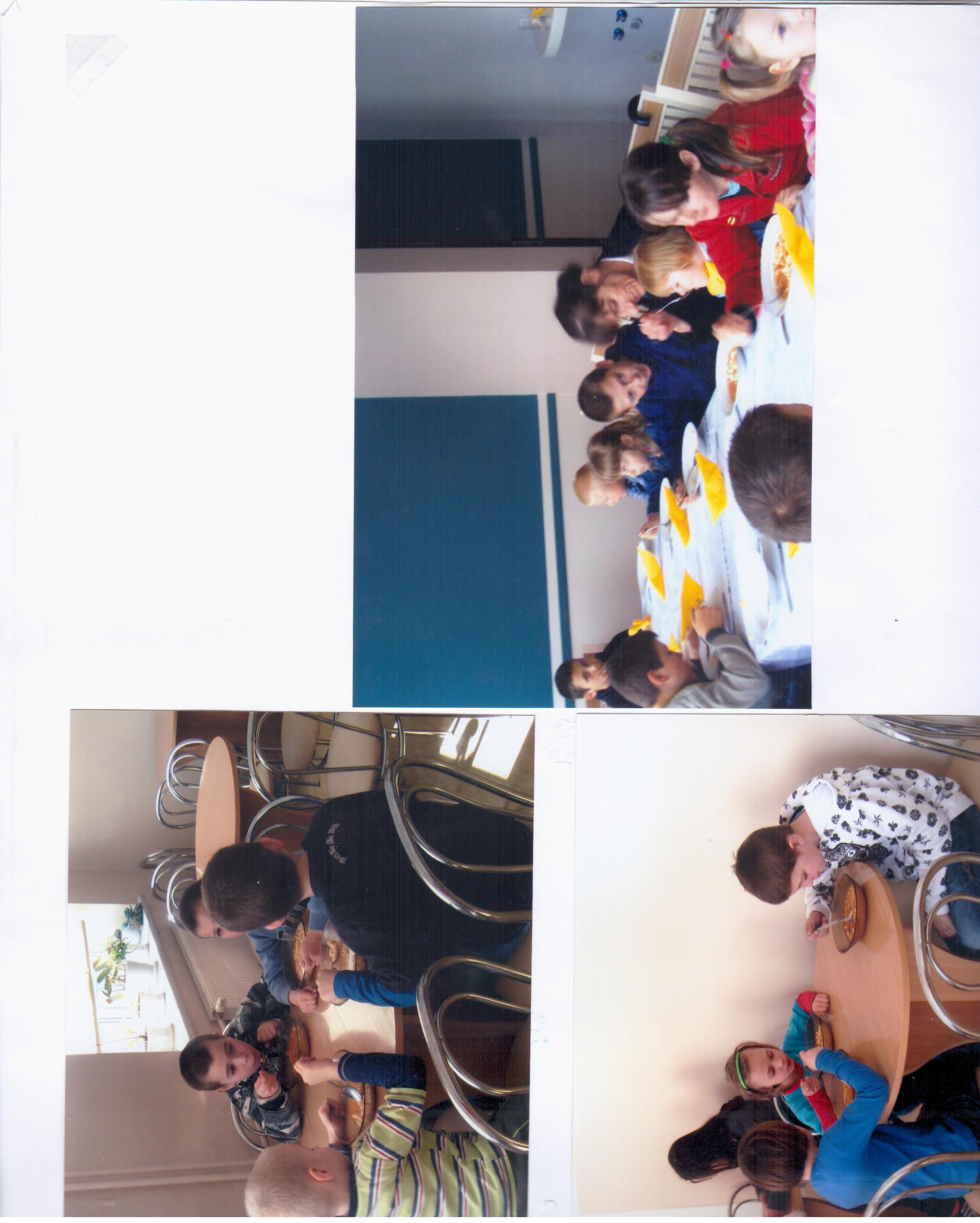 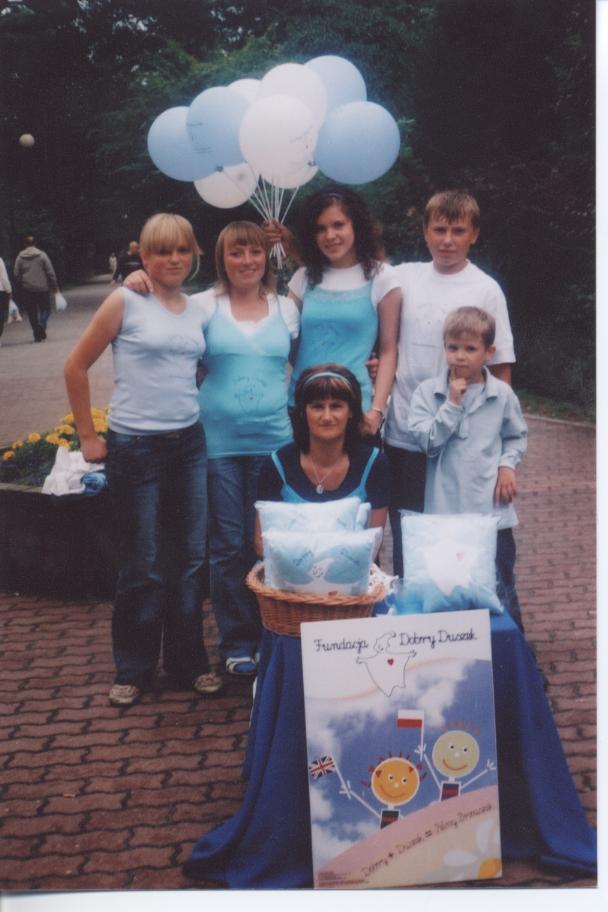 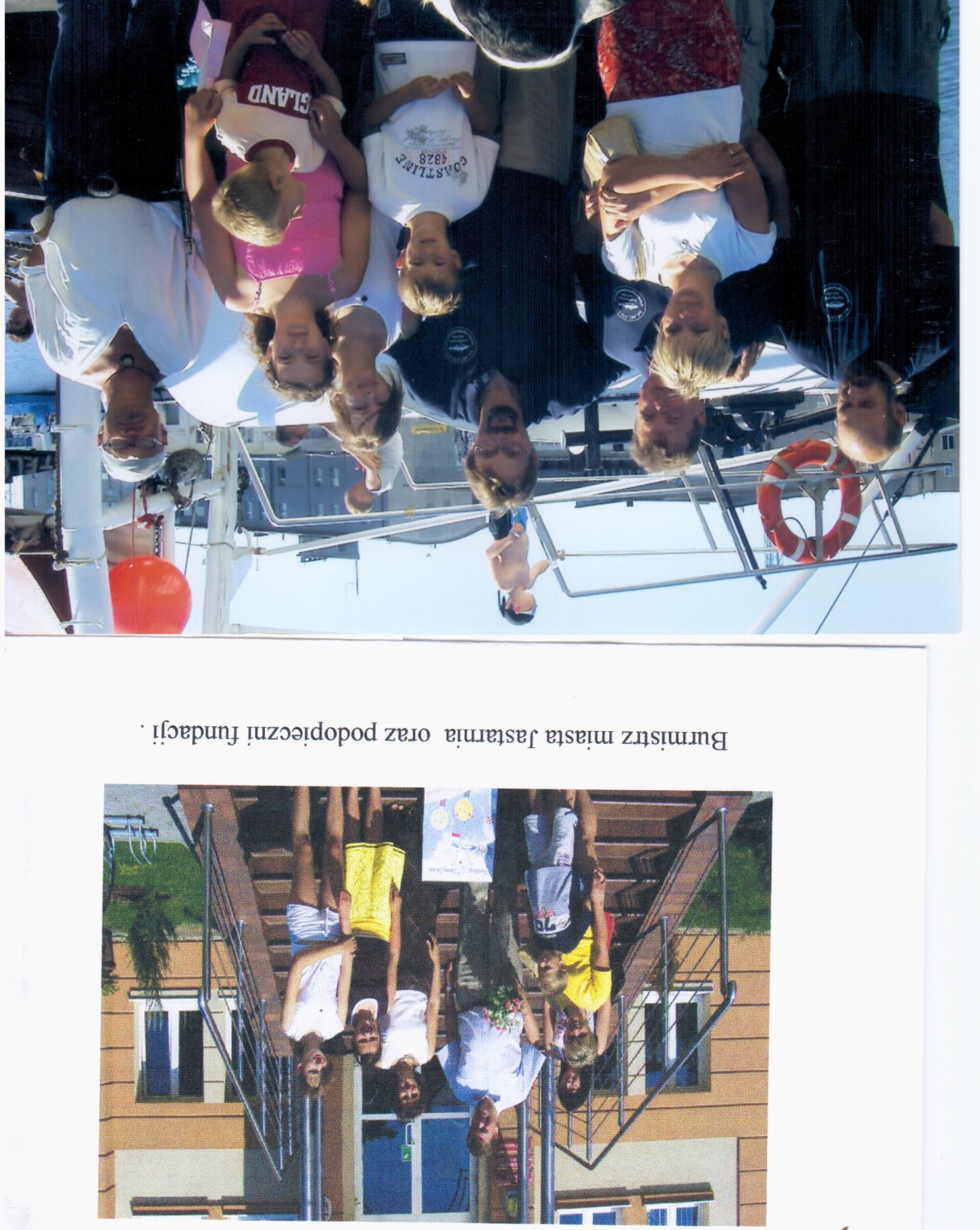 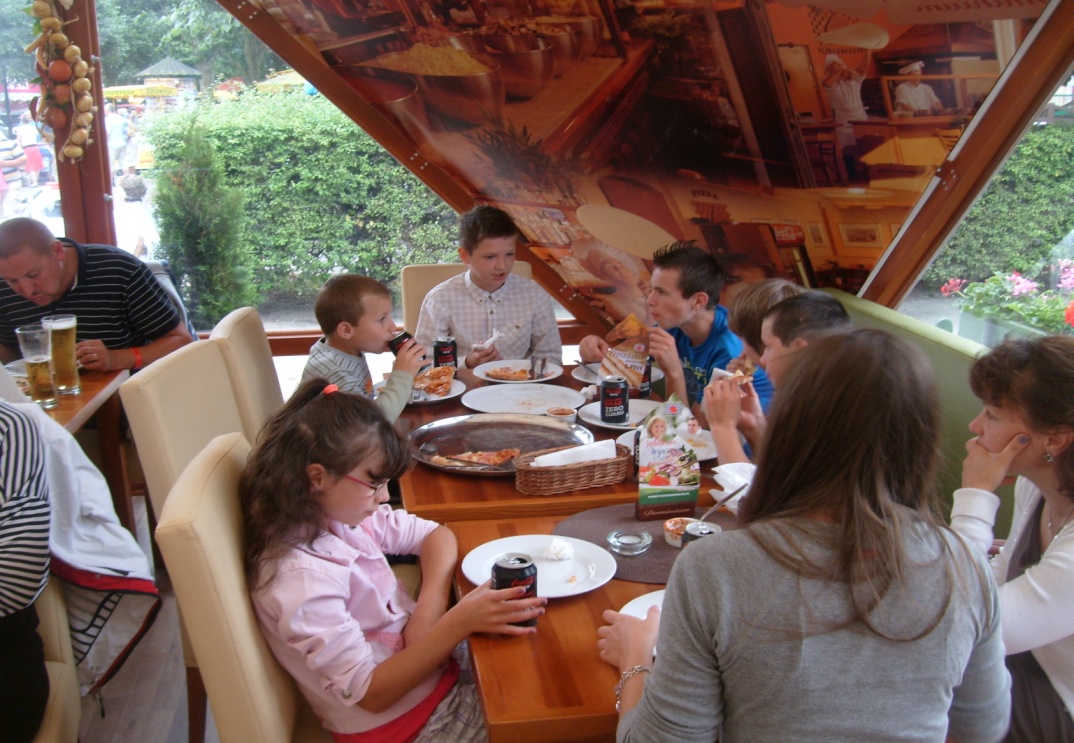 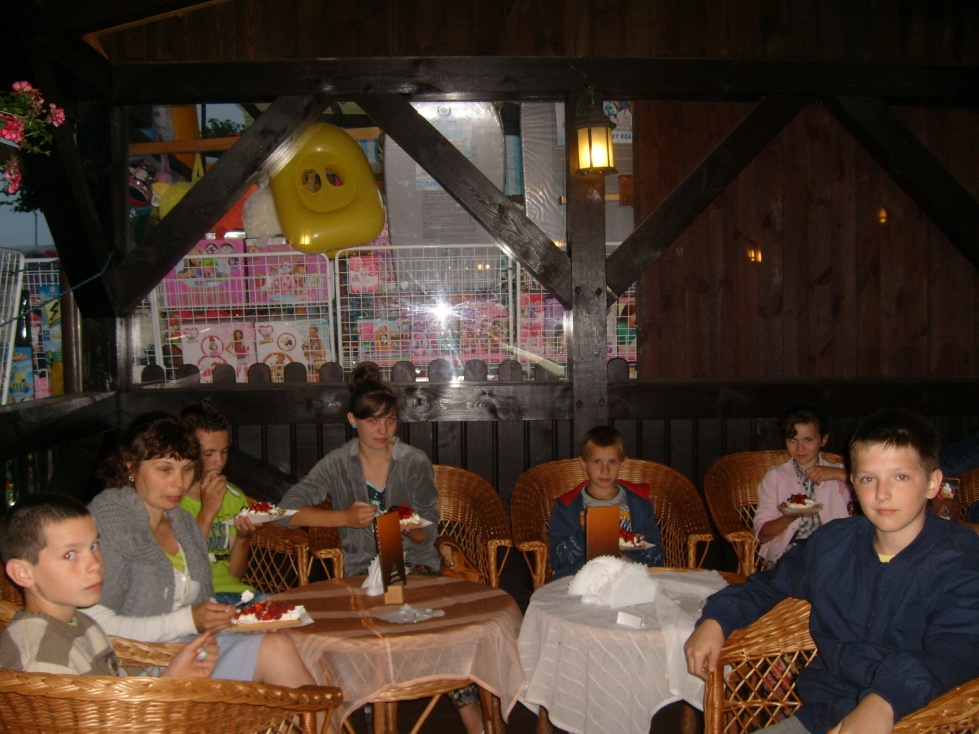 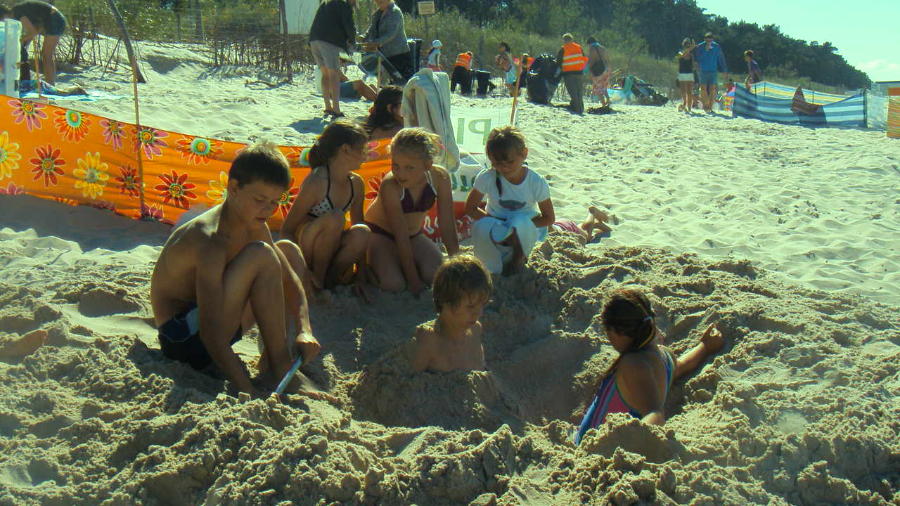 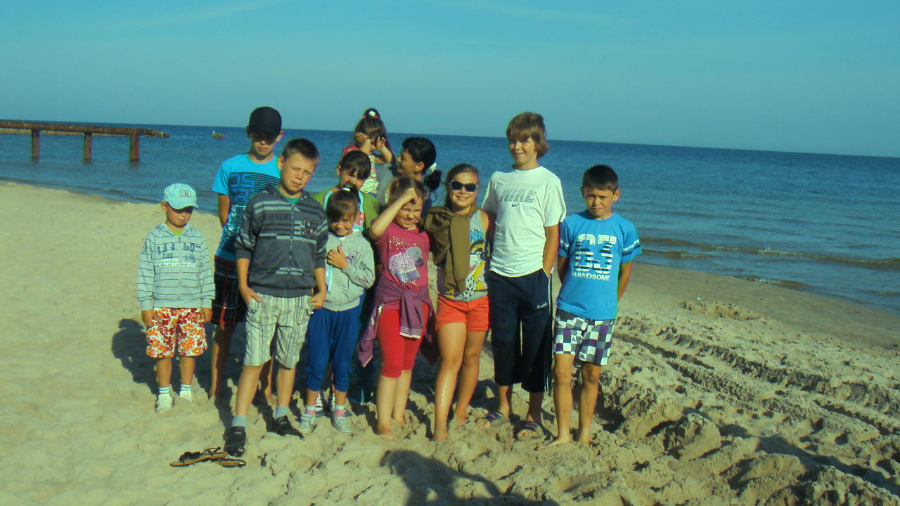 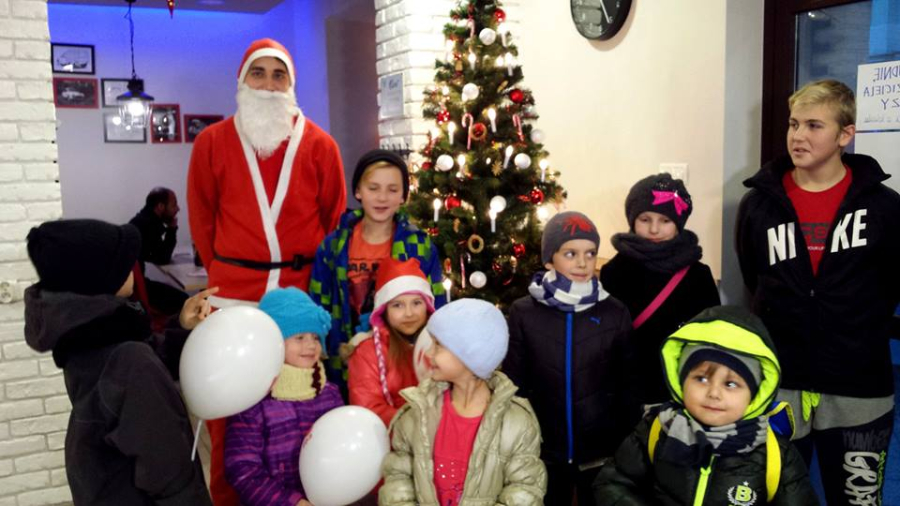 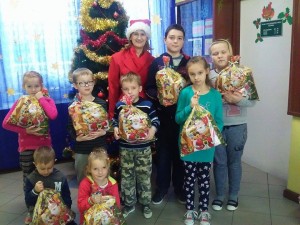 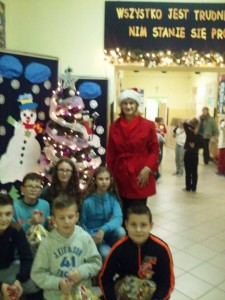 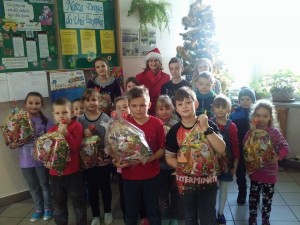 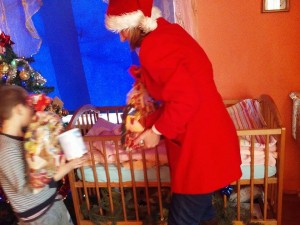 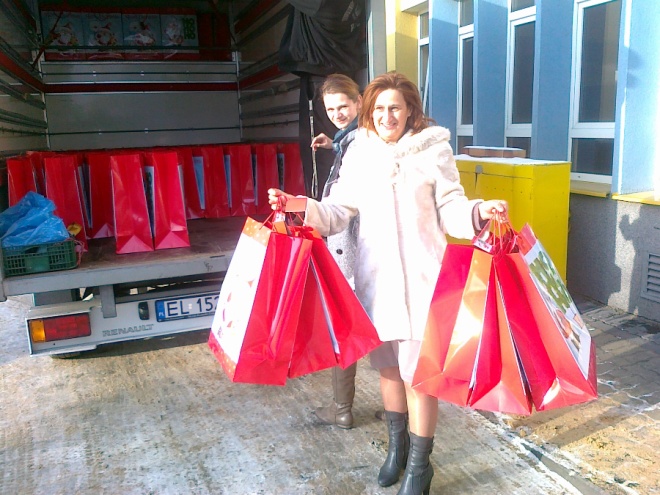 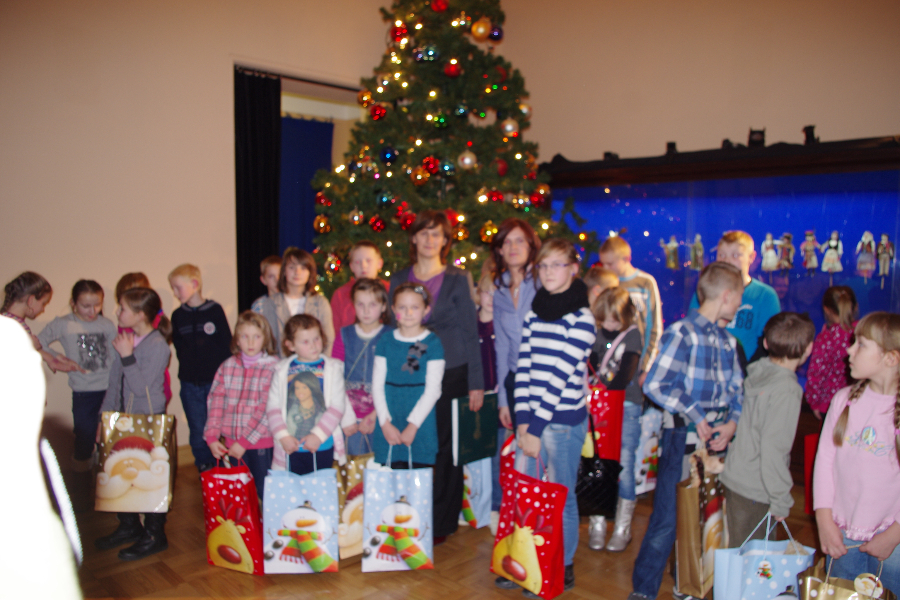 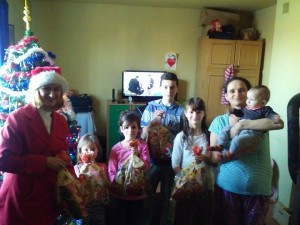 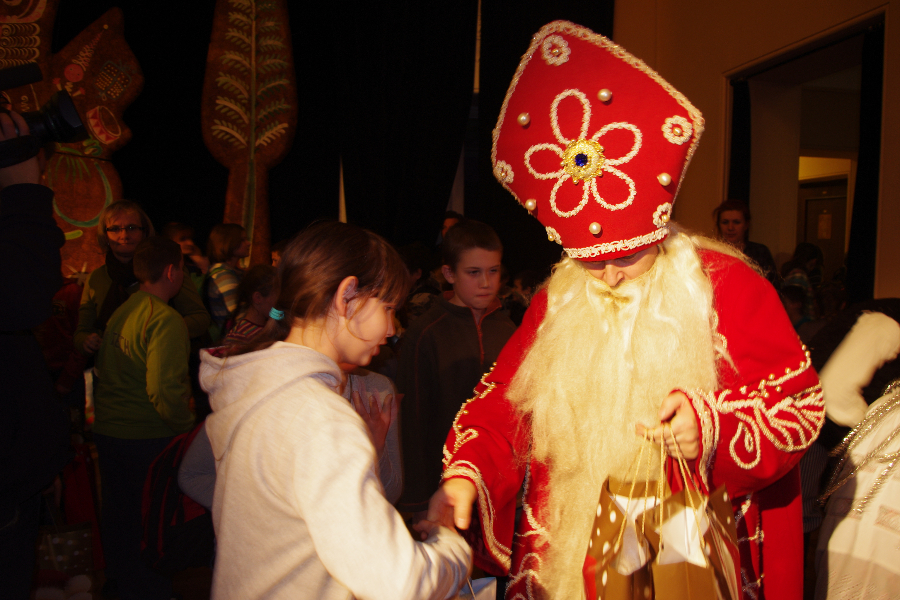 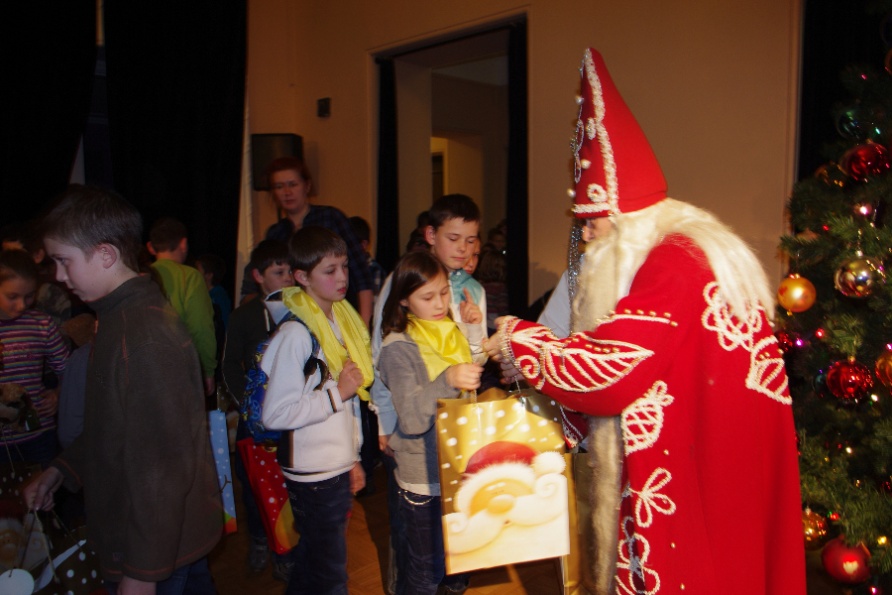 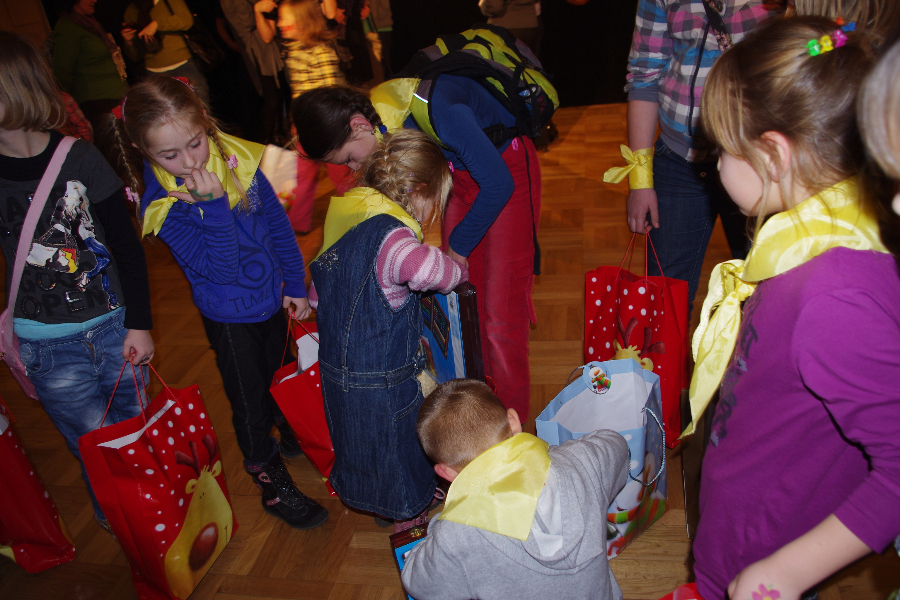 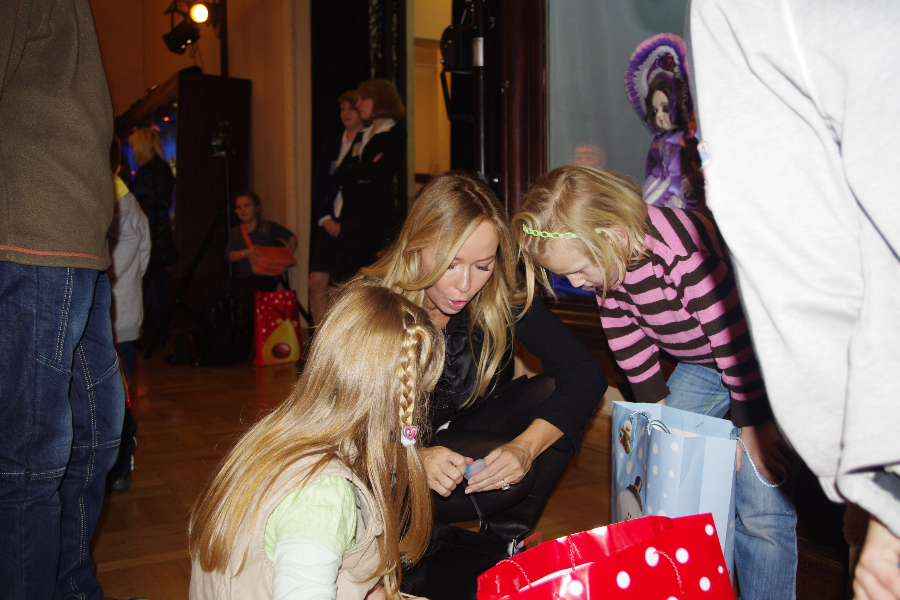 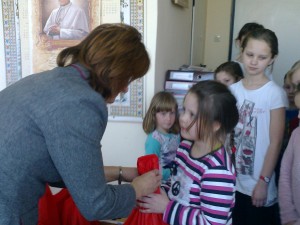 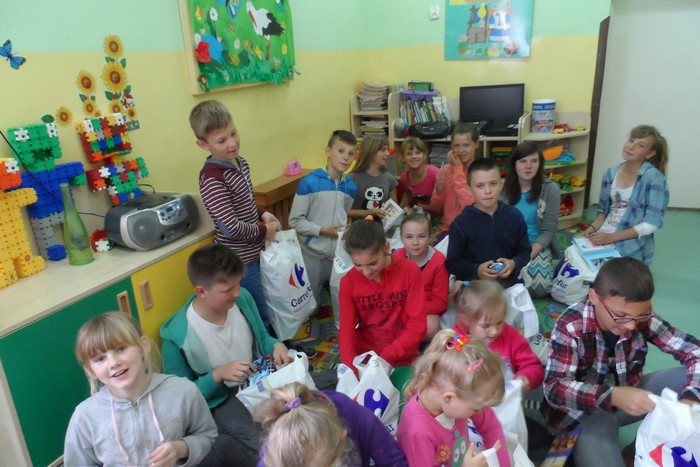 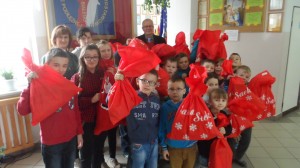 Fundusz stypendialny „Cegiełka dla Orzełka”
Stypendium, będąc finansowym wsparciem, umożliwia stypendyście korzystanie ze szkolnych  pozaszkolnych form edukacji. 
Stypendium jest formą motywacji uczniów do osiągania wyższych wyników w nauce.
Stypendium jest pomocne w rozwijaniu talentów dzieci i młodzieży oraz wsparcie edukacji poprzez edukację w wybranym kierunku.
10 Lecie Fundacji
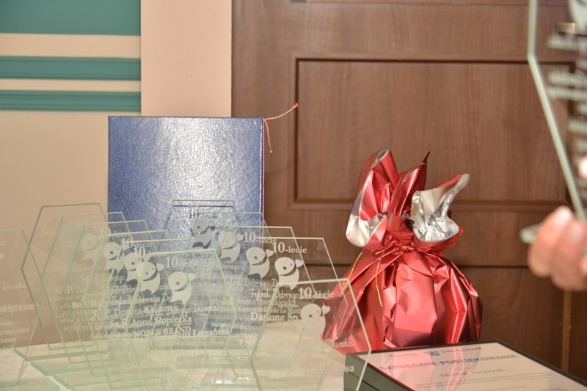 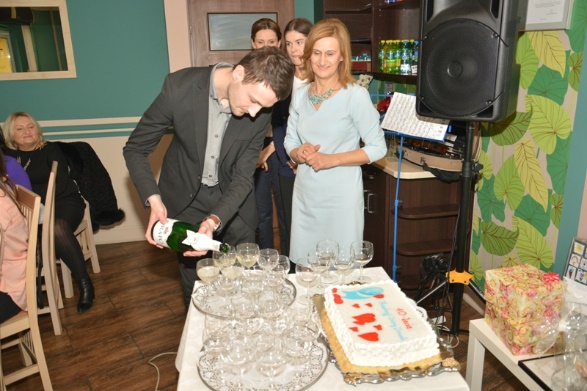 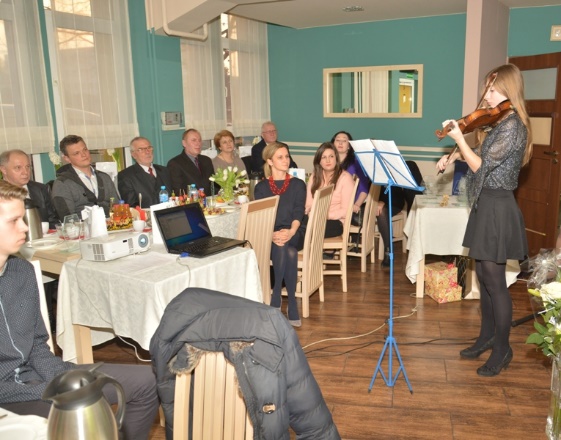 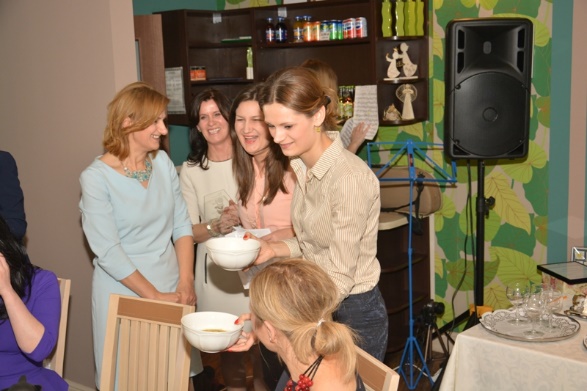 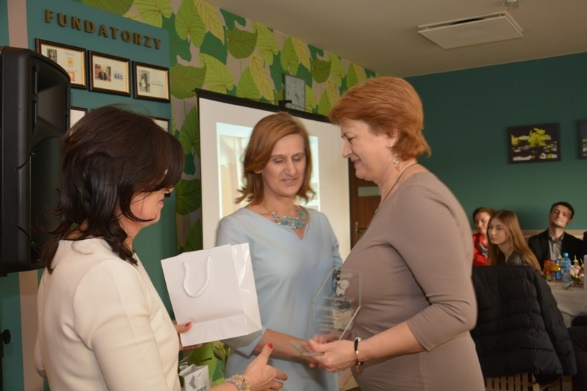 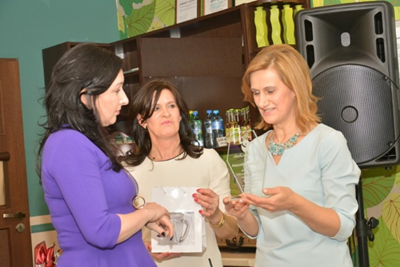 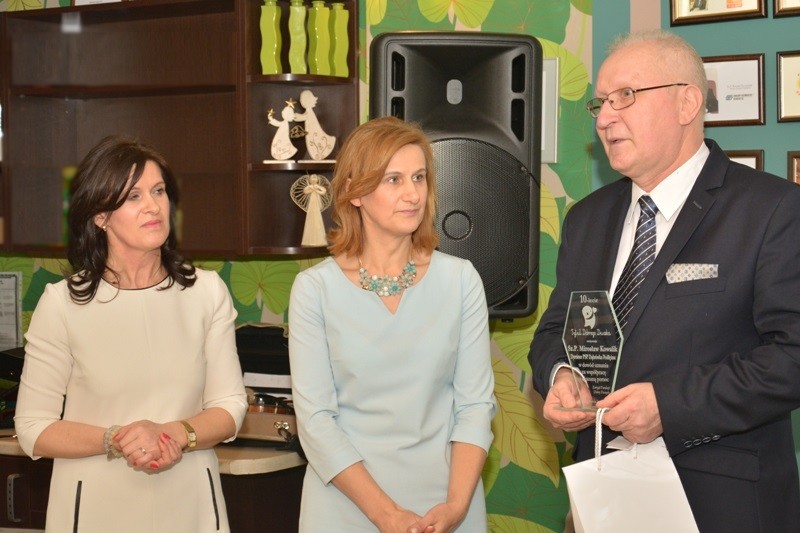 Nasze osiągnięcia
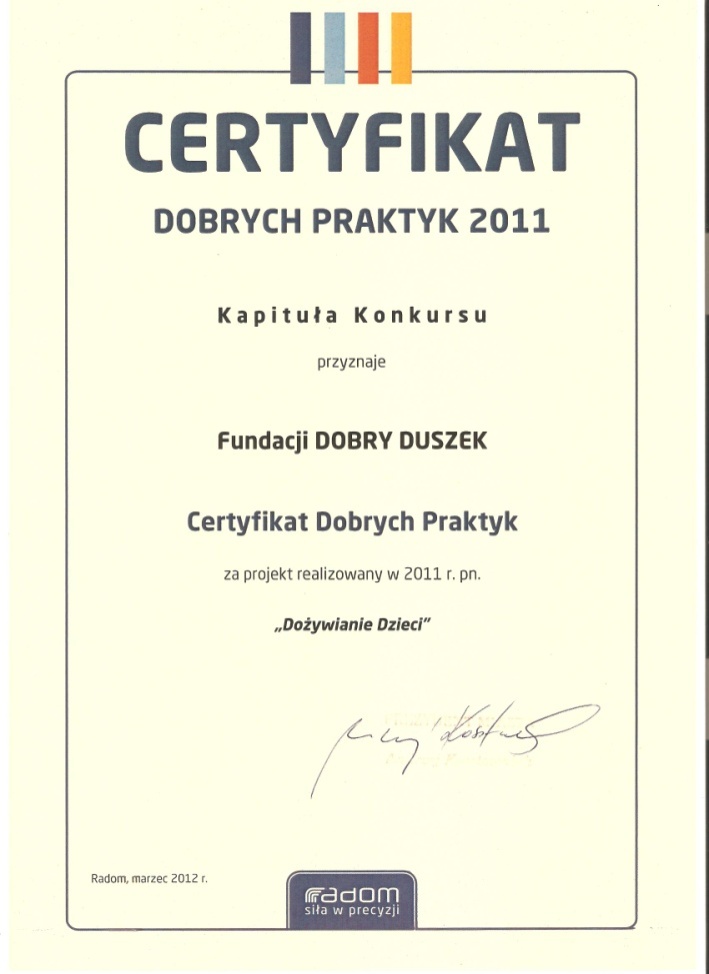 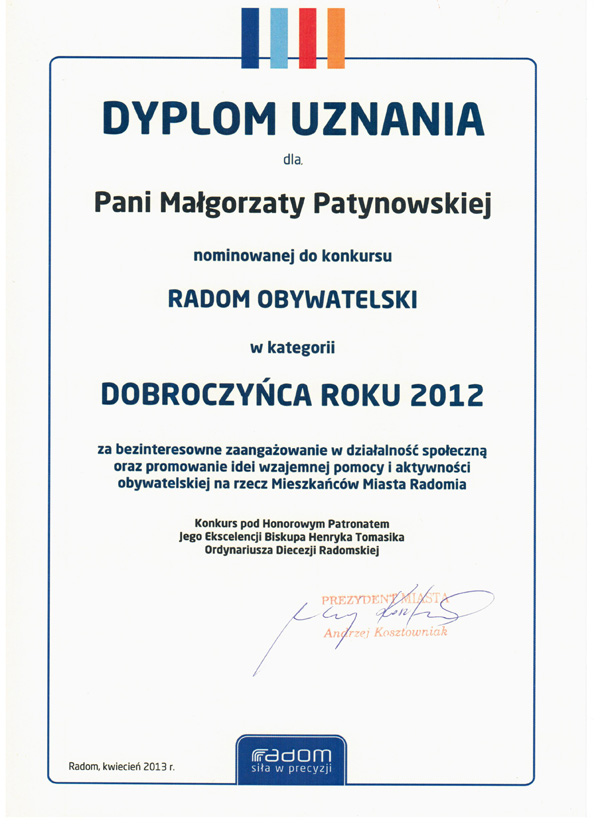 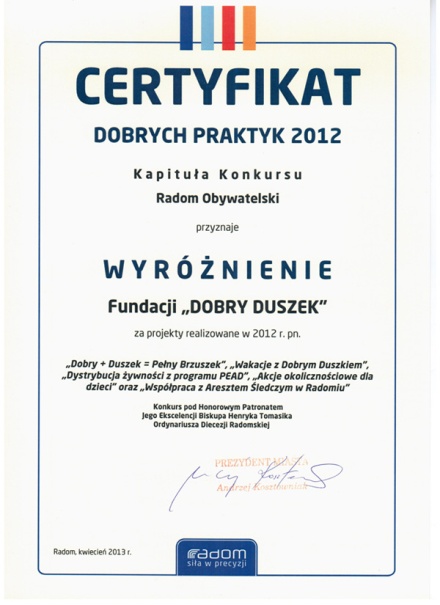 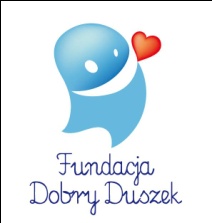 Nasze osiągnięcia
W porozumieniu z Aresztem Śledczym 
w Radomiu od 2011 r. Fundacja realizuje projekt nieodpłatnego zatrudnienia skazanych

Za Najciekawszą Inicjatywę Społeczną w Regionie Fundacja "Dobry Duszek" odebrała nagrodę specjalną Związku Pracodawców Warszawy i Mazowsza. Została doceniona za działania penitencjarne w zakresie działalności filantropijnej, kulturowej i oświatowej skierowane do więźniów i ich rodzin.
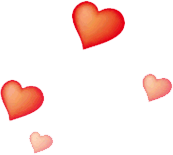 Dzięki Państwa Wsparciu
przekazaliśmy ponad 350 tysięcy ciepłych posiłków
Ponad 550 ton żywności 
Pomoc żywnościową systematycznie otrzymuje
1500 osób
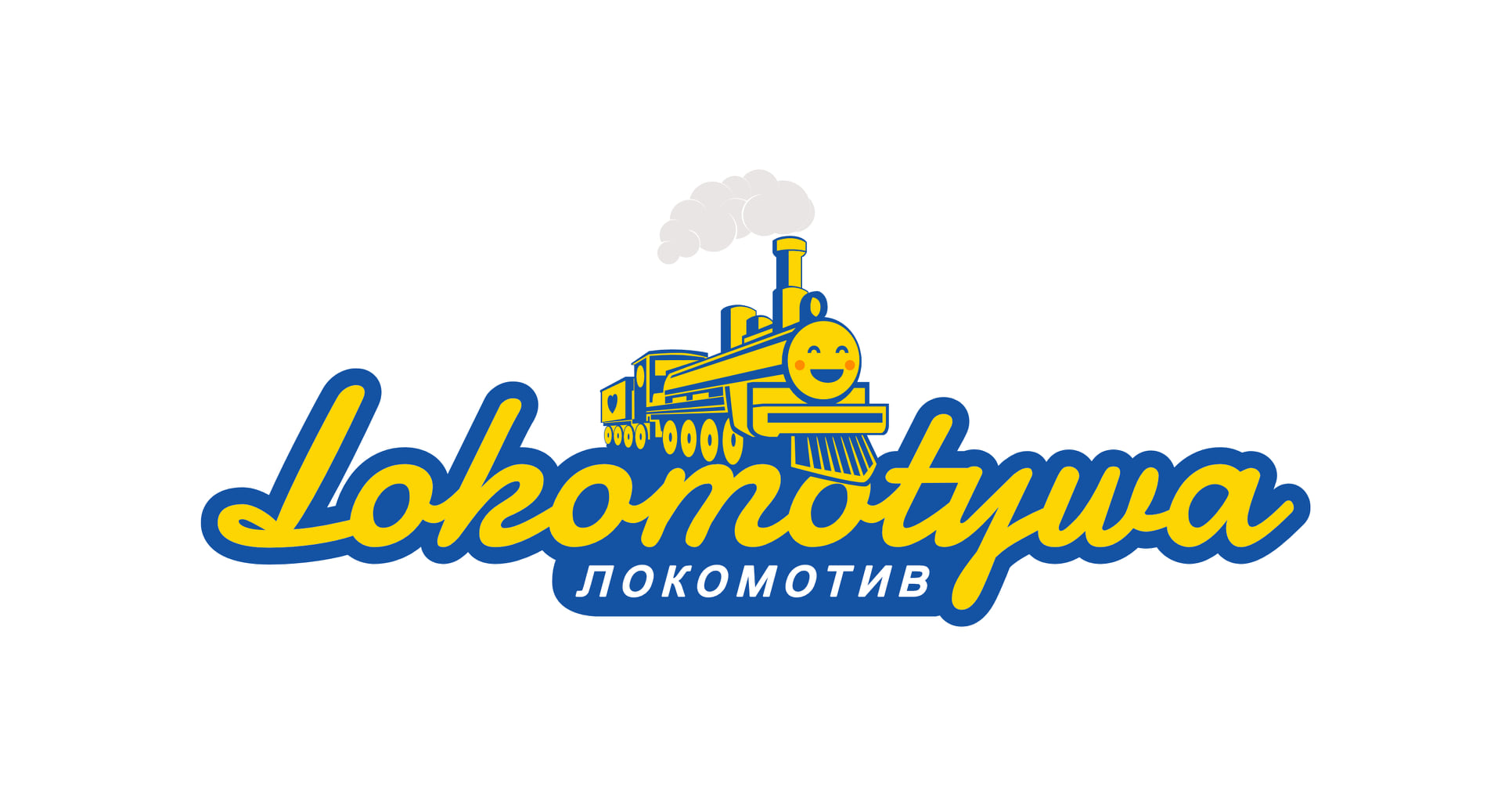 Świetlica „Lokomotywa”
10.03.2022r. – pomoc trwa nadal
Pomocą objęto ponad 500 dzieci, w tym czasie wydano dla nich ponad 18 000 posiłków.
Pomoc dla Uchodźców po 24.02.2022r.
DOŻYWIANIE
Dożywianie dzieci z Ukrainy - przygotowanie ciepłego obiadu dla 35 dzieci z Ukrainy w okresie 27.06-31.08.2022r. w ramach programu Pajacyk, organizowanego przez Polską Akcją Humanitarną 
Projekt dożywiania dzieci z Ukrainy - przygotowanie ciepłego posiłku dla 40 dzieci z Ukrainy w okresie 01.07-30.08.2022r. Projekt realizowany z Programu Wsparcia Uchodźców z Ukrainy ,,Sąsiedzka Pomoc'' utworzonego przez Kobmand Herman Sallings Fond ,,KHSF'' za pośrednictwem CEO Netto Sp. z o. o.
Przygotowanie oraz wydanie bezpłatnych posiłków dla obywateli Ukrainy w ramach działań pomocowych na terenie województwa mazowieckiego, finansowane przez Urząd Marszałkowski - Mazowieckie Centrum Polityki Społecznej. W 2022r. wydano 4000 posiłków i w 2023r. – 6200 posiłków. Łącznie wydano 10 200 posiłków.
Pomoc dla Uchodźców po 24.02.2022r.
PROJEKTY
„Stacja język polski” - uczymy dzieci z Ukrainy – nauka języka polskiego dla 90 dzieci z Ukrainy. Każde dziecko otrzymało własny podręcznik. projekt finansowany w ramach Programu „Wspieramy Ukrainę”, realizowanego przez Fundację Edukacja dla Demokracji. Termin realizacji projektu: 2022-07-05 - 2023-07-31.
„Stronger Together” – projekt realizowany we współpracy z Fundacją Koalicja dla Młodych, wzięło w nim udział 165 dzieci, 115 z Ukrainy i 50 z Polski, w ramach projektu odbył się szereg zajęć i warsztatów oraz wyjazd do Bałtowa, celem projektu była integracja dzieci. Termin realizacji projektu: 05.09-21.10.2022r.
Integracja dzieci z Ukrainy - szereg działań, warsztatów, spotkań mających na celu integrację dzieci z Ukrainy ze społecznością lokalną. Projekt realizowany we współpracy z Centrum Organizacji Pozarządowych oraz American Corner Radom. Program realizowany dzięki funduszom z U.S. Embassy Warsaw. Termin: 16.10-31.12.2023r
Pomoc Warszawa
Od grudnia 2023r. Fundacja swoją pomocą objęła grupę osób z Warszawy. Są to rodziny w trudnej sytuacji finansowej oraz z problemami zdrowotnymi. Podopieczni otrzymują paczki żywnościowe oraz odzież.
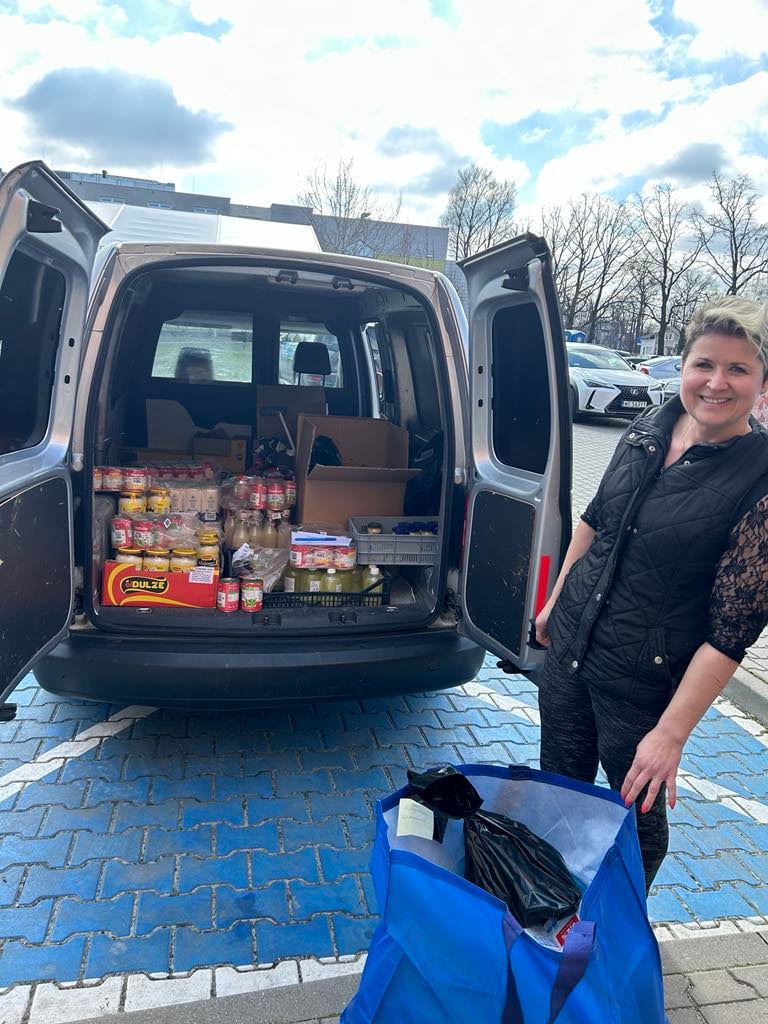 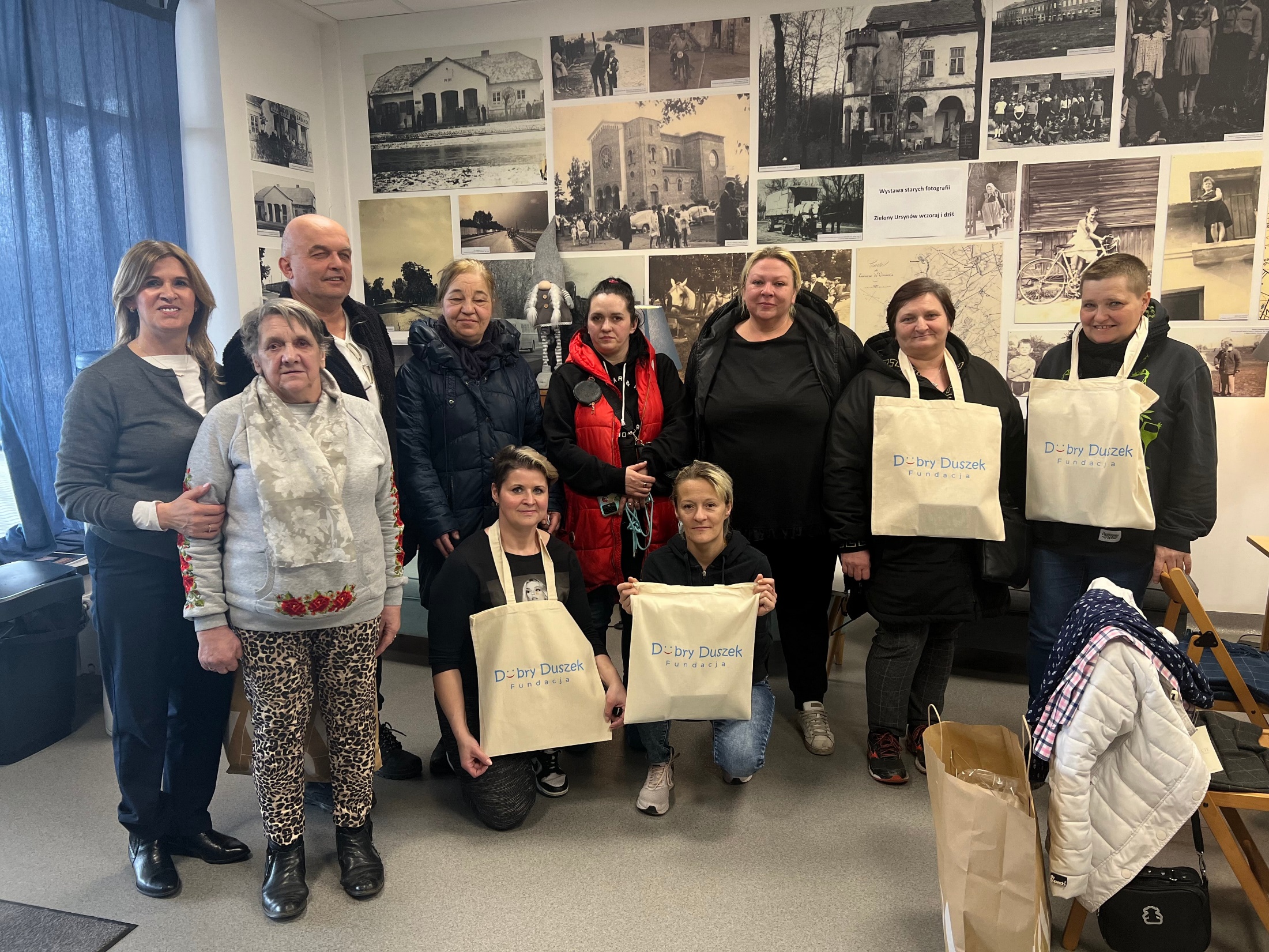 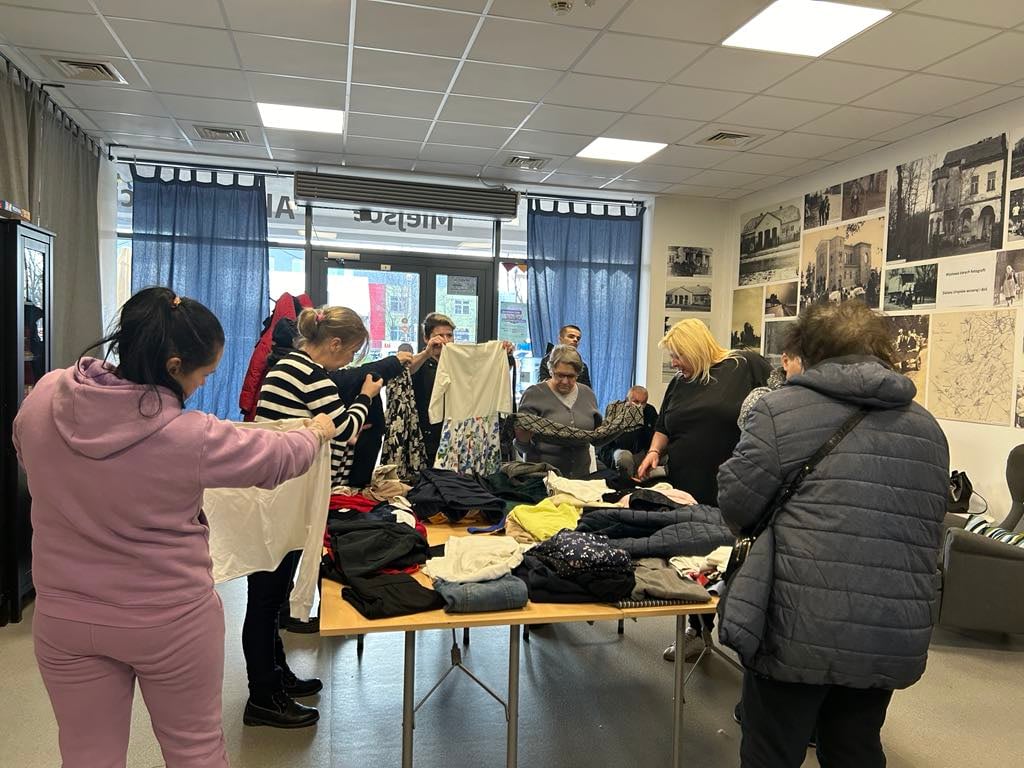 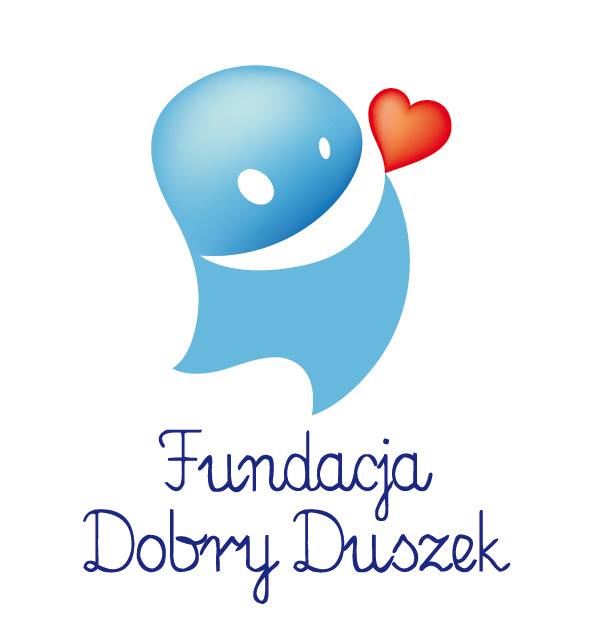 Dziękujemy
Rada Nadzorcza Fundacji 

Przewodnicząca - Monika Gaczyńska
Wiceprzewodnicząca – Anna Szczygielska
Sekretarz – Katarzyna Lemańska
Prezes Zarządu - Dorota Kacprowicz
Założycielka/Członek Zarządu - Małgorzata Patynowska 



Fundacja „Dobry Duszek”, 26-610 Radom, ul. Mokra 2 tel. 48 369 02 84, 512 088 181, 502 039 648
www.fundacjadobryduszek.ple-mail: biuro@fundacjadobryduszek.pl